2017 GLM Annual Science Meeting – 12-14 September 2017 – Huntsville, AL
GLM validation during SOS-CHUVA field experiment
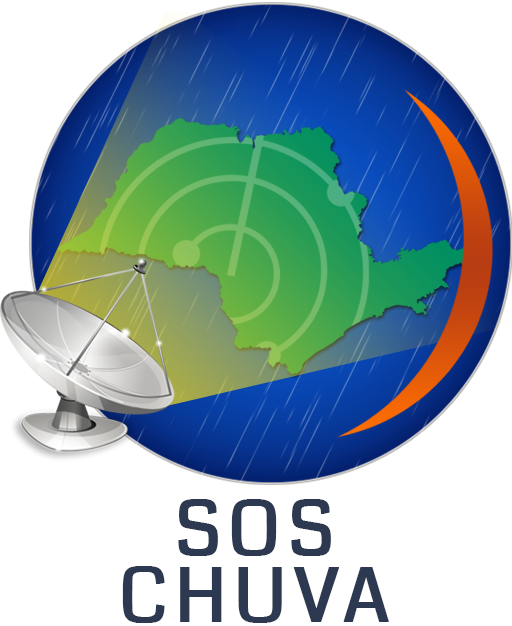 by Rachel Albrecht

with a lot of help from Luiz Machado, Vinicius Sperling, João Chinchay,   and SOS-CHUVA Team
 
rachel.albrecht@iag.usp.br.
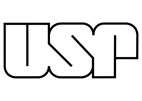 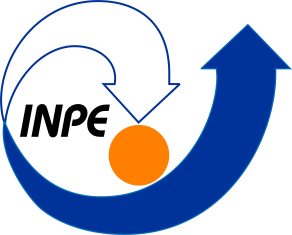 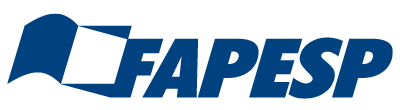 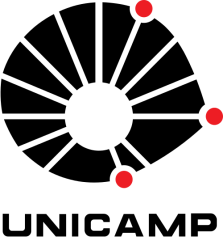 1
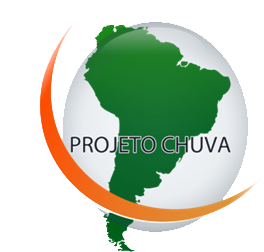 What is ”CHUVA”?
CHUVA Project (2010-2015)
Cloud processes of tHe main precipitation systems in Brazil: A contribUtion to cloud resolVing modeling and to the GPM (GlobAl Precipitation Measurement)
”Chuva” means rain in Portuguese
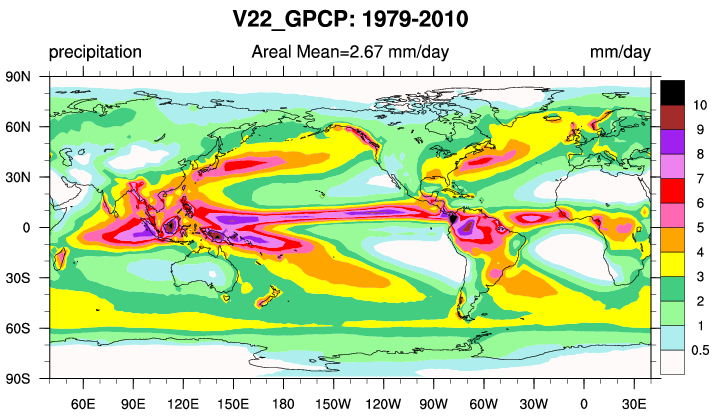 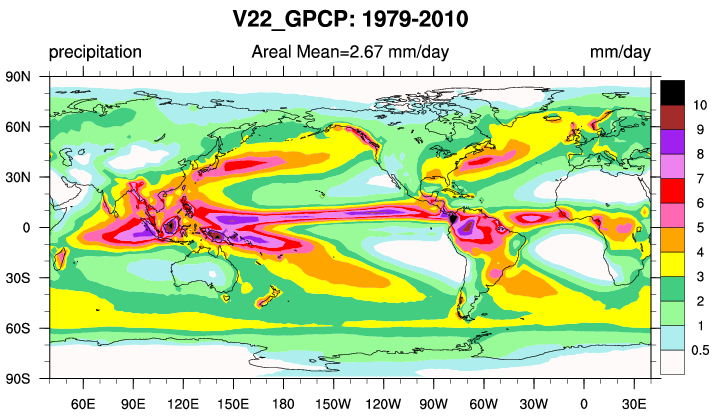 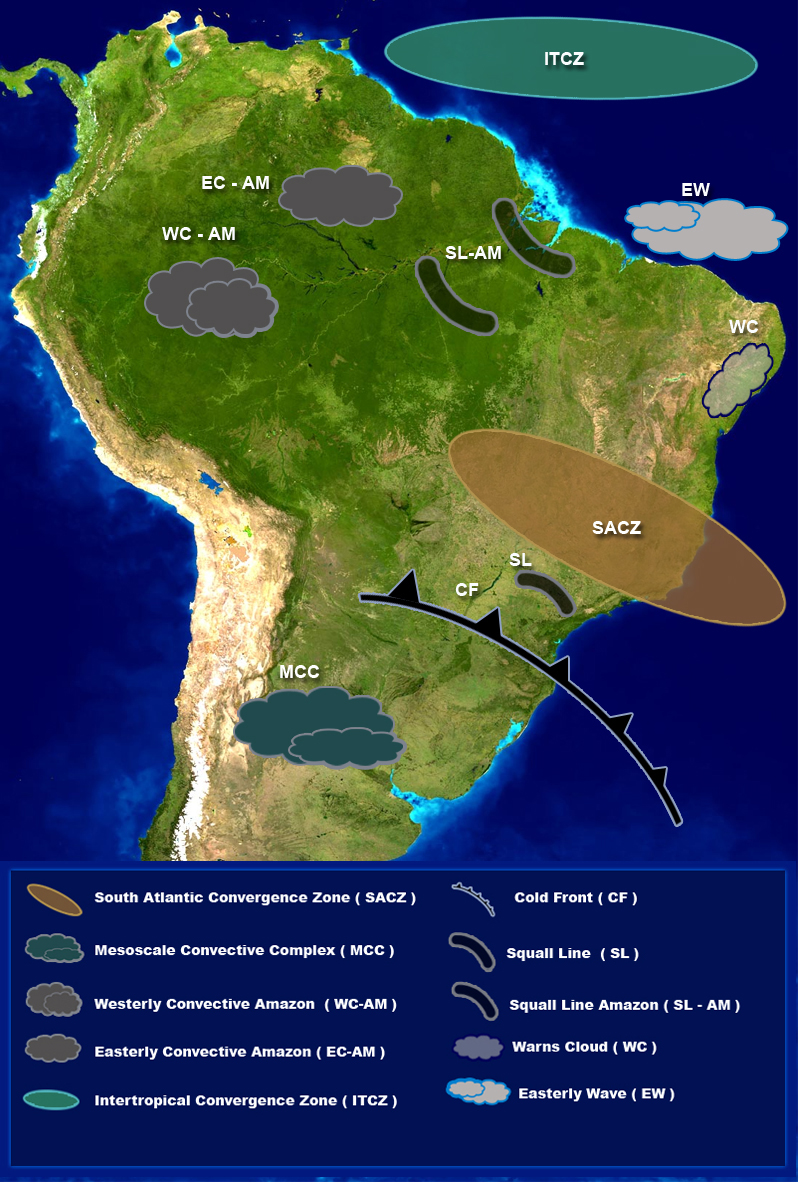 3
2
6
1
Belém-PA
Fortaleza-CE
Manaus-AM
4
GPCP (1979-2010) rainfall (mm/day)
Alcântara-MA
5
S.J.Campos-SP
Sta Maria -RS
2
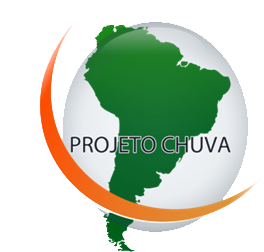 What is ”CHUVA”?
CHUVA Project (2010-2015)
Cloud processes of tHe main precipitation systems in Brazil: A contribUtion to cloud resolVing modeling and to the GPM (GlobAl Precipitation Measurement)
”Chuva” means rain in Portuguese
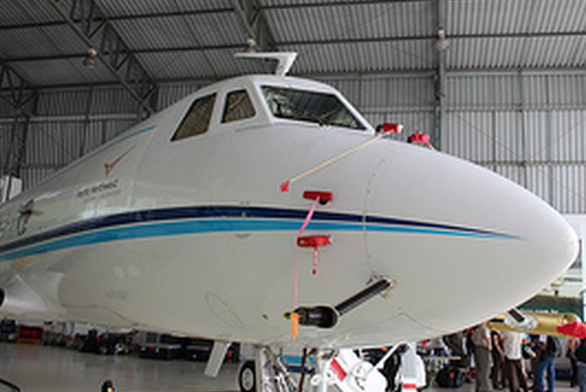 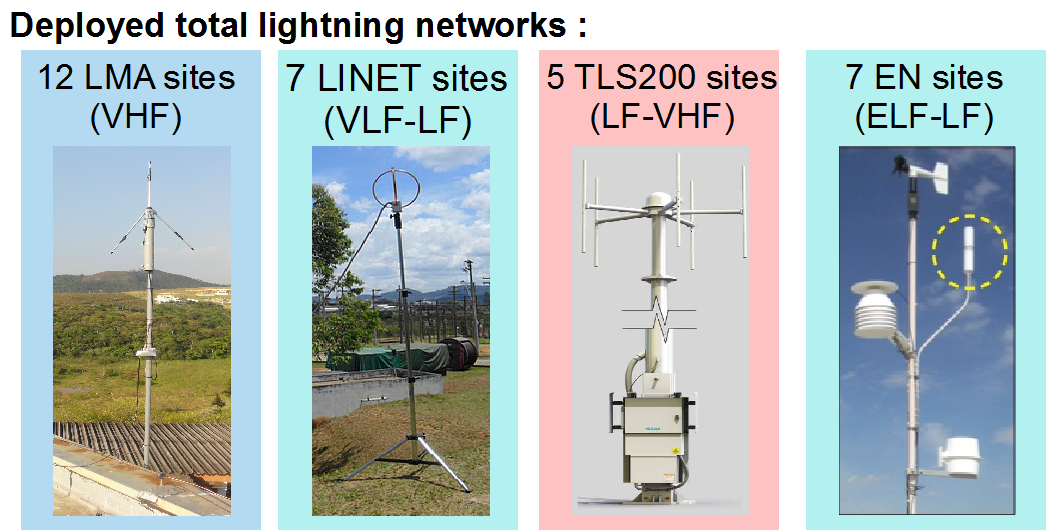 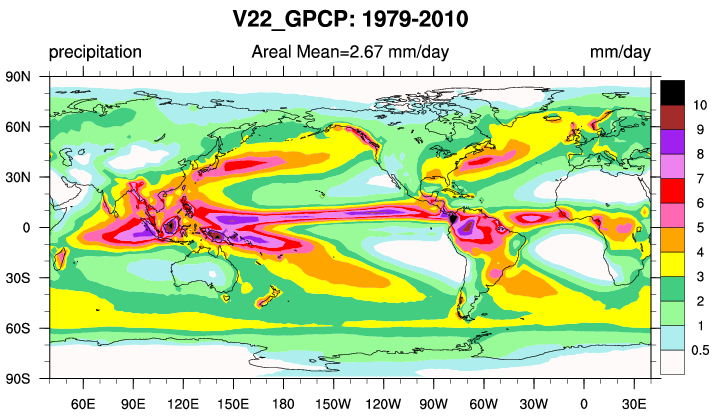 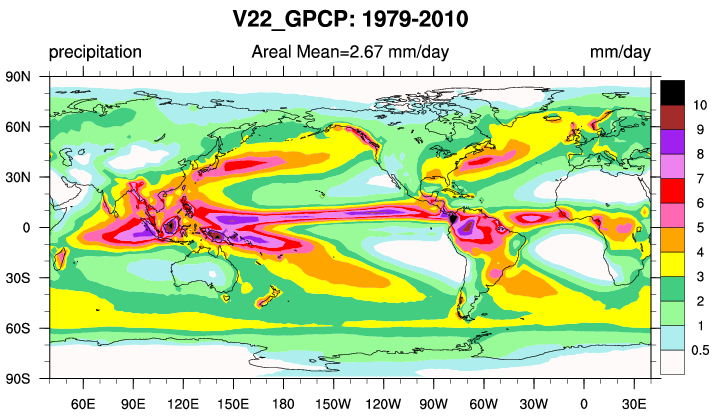 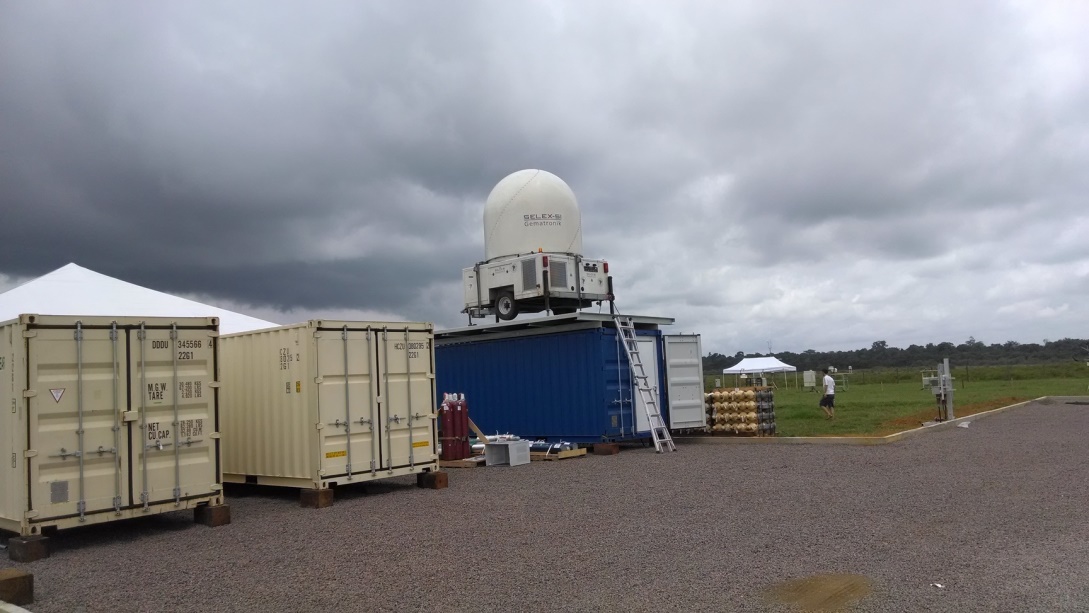 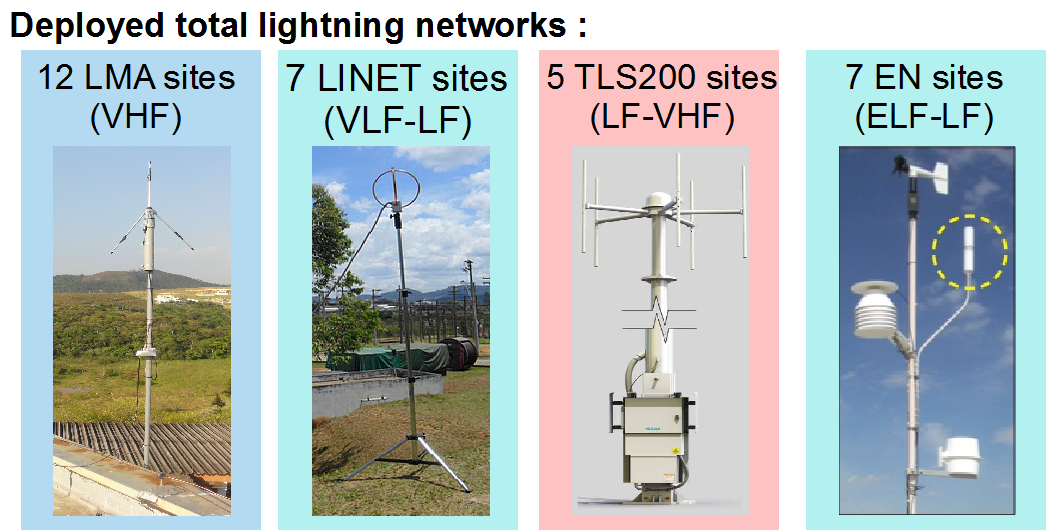 3
2
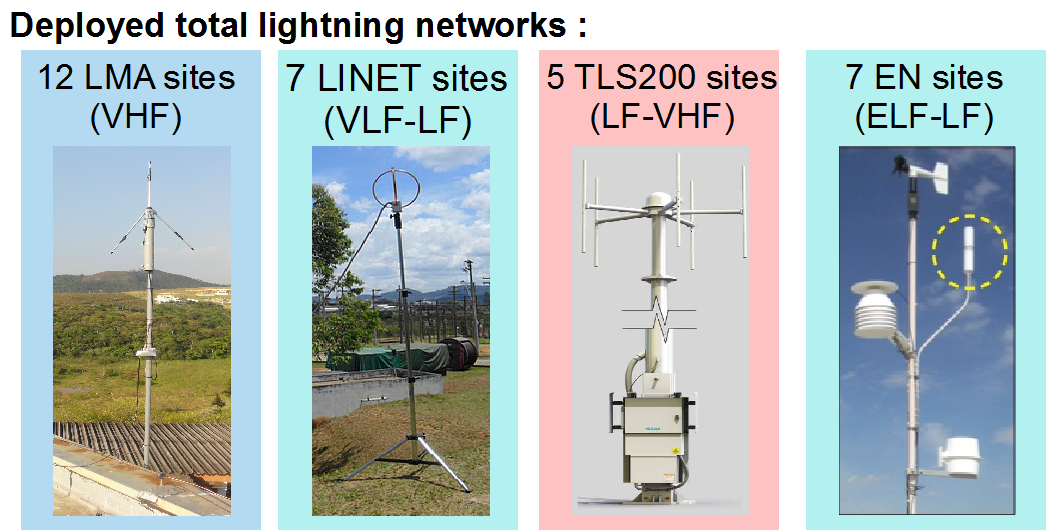 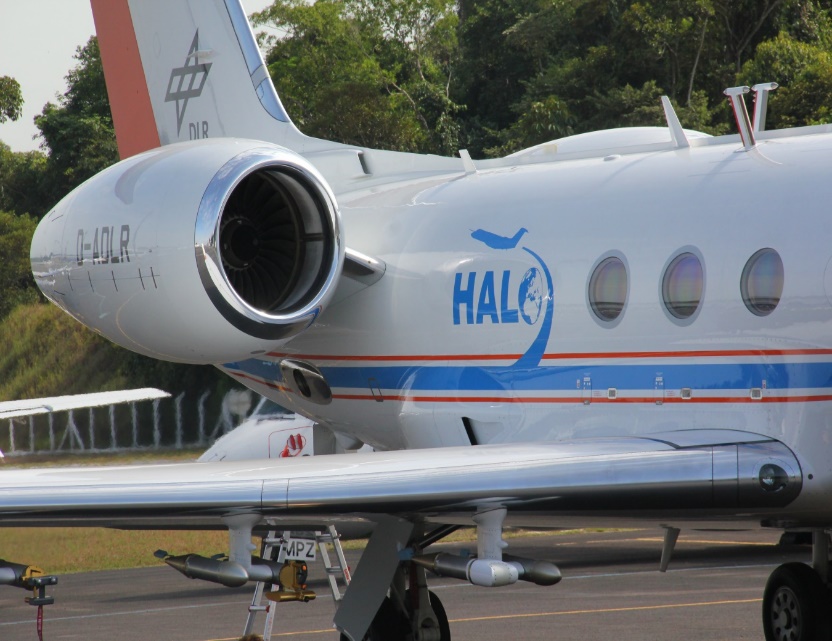 6
6
1
Belém-PA
Fortaleza-CE
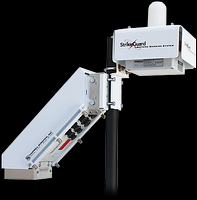 Manaus-AM
4
4
GPCP (1979-2010) rainfall (mm/day)
Alcântara-MA
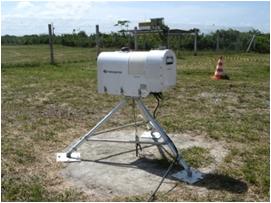 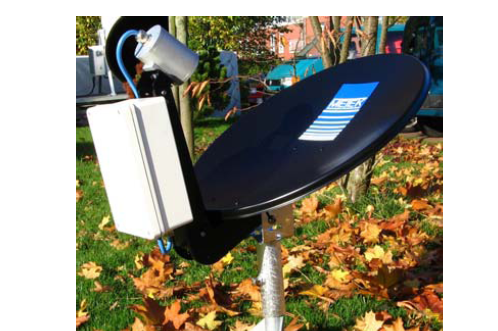 5
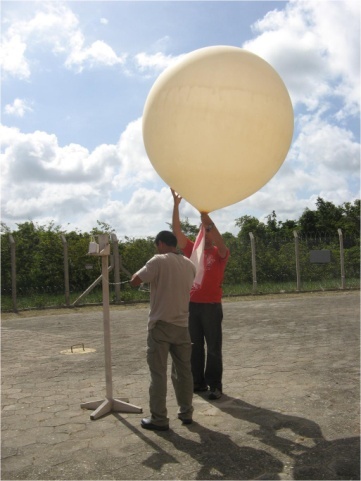 S.J.Campos-SP
Sta Maria -RS
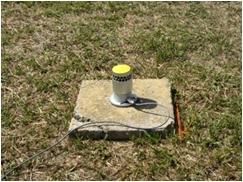 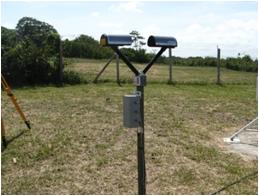 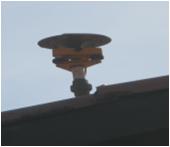 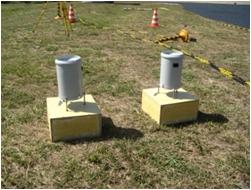 3
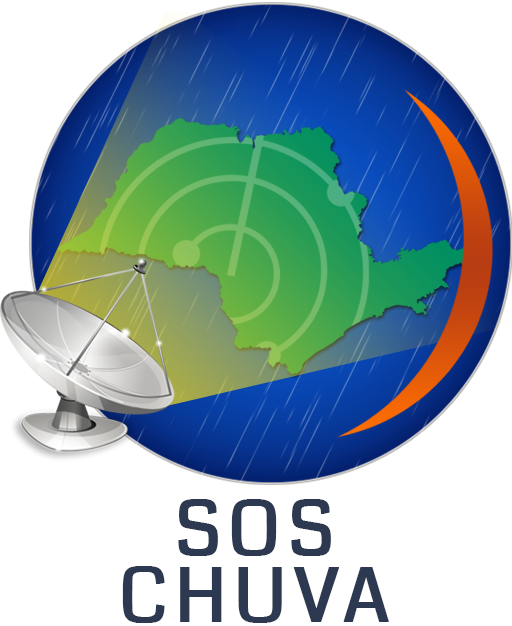 What is ”SOS-CHUVA”?
SISTEMA DE OBSERVAÇÃO E PREVISÃO DE TEMPO SEVERO
= Observation System and Nowcasting of Severe Weather

SOS-CHUVA Project (2016-2019) objectives:
Apply cloud microphysics knowledge learned in CHUVA Project 
Understand the evolution of cloud microphysics as they change to become extreme events
Build conceptual models and predict these changes
Develop a warning system of storm intensification
Make this information useful and reachable to the society:
Information sent directly to the Civil Defense
Information sent directly to the general public
4
What is ”SOS-CHUVA”?
1) Research topics in nowcasting:
Nowcasting using dual-polarization radar
Nowcasting using GOES-R satellite
Forecast models using lightning
Forecast models using GPS
2) Research topics in cloud physics:
Develop conceptual models of storm intensification and their extreme events
Microphysics parametrization improvement in CRM
Improvement of extrapolation models
Combine extrapolation models and CRM
5
What is ”SOS-CHUVA”?
Location
Base site at Campinas-SP (~90km from São Paulo)
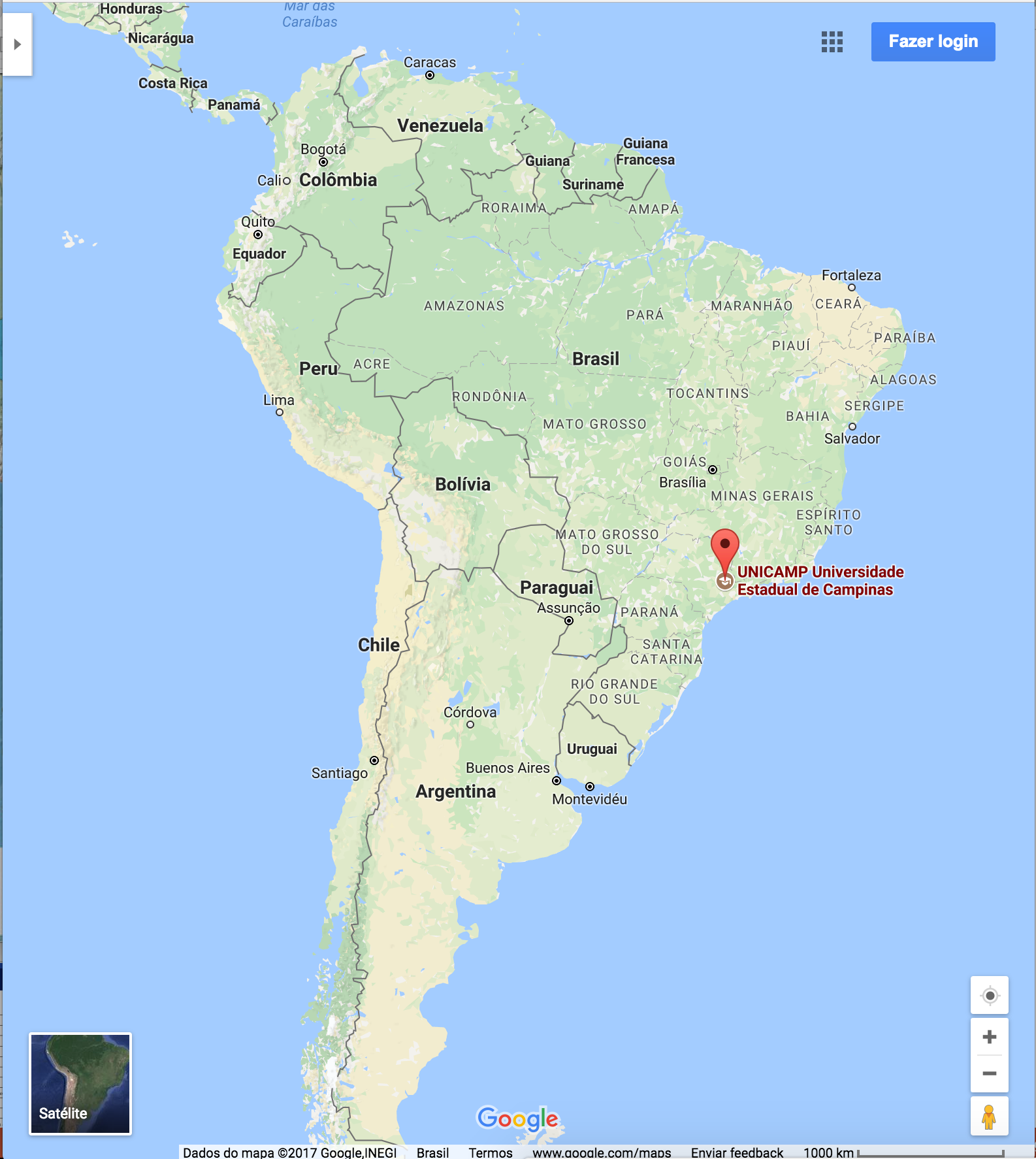 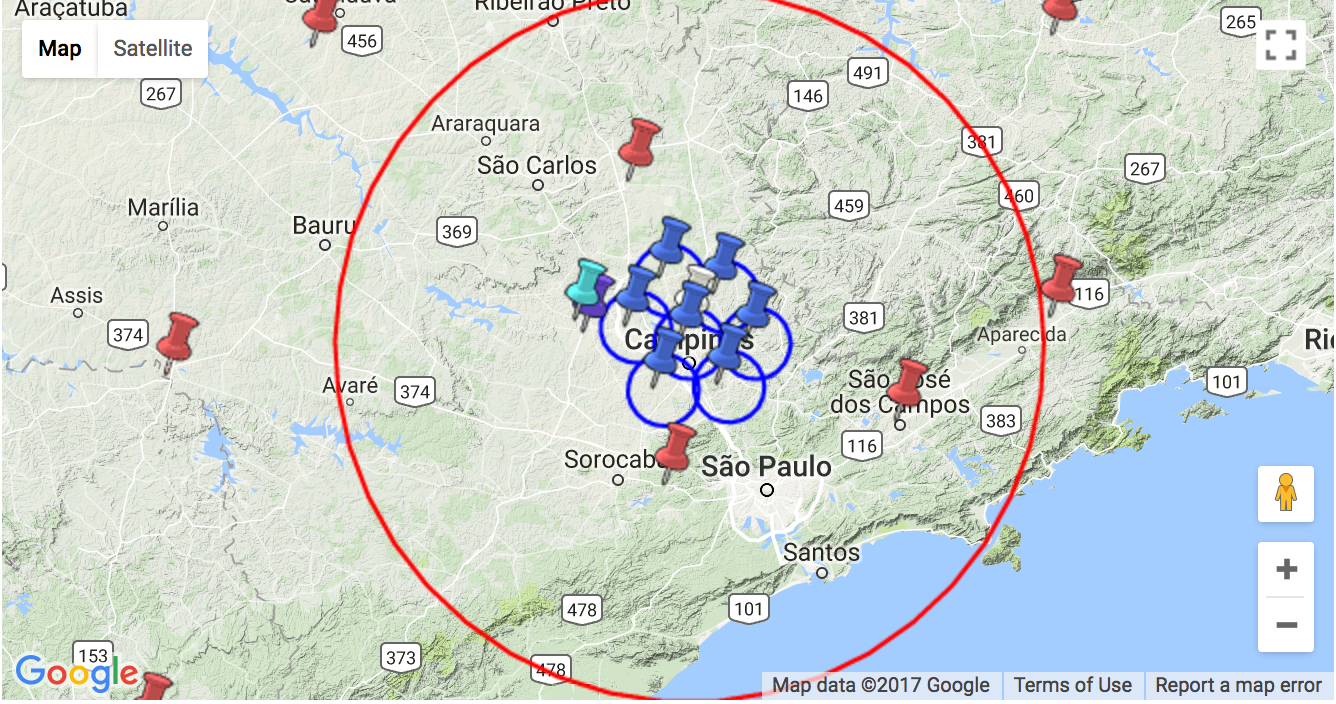 60km
200km
6
What is ”SOS-CHUVA”?
Instrumentation
At main base site Unicamp (University of Campinas):
Sellex X-Pol radar
Micro-Rain Radar
Radiometer
Disdrometers
Joss Waldvogel and Parsival
GPS total water vapor
Rain gauges
Aerosol size distribution
CCN concentration
Weather station
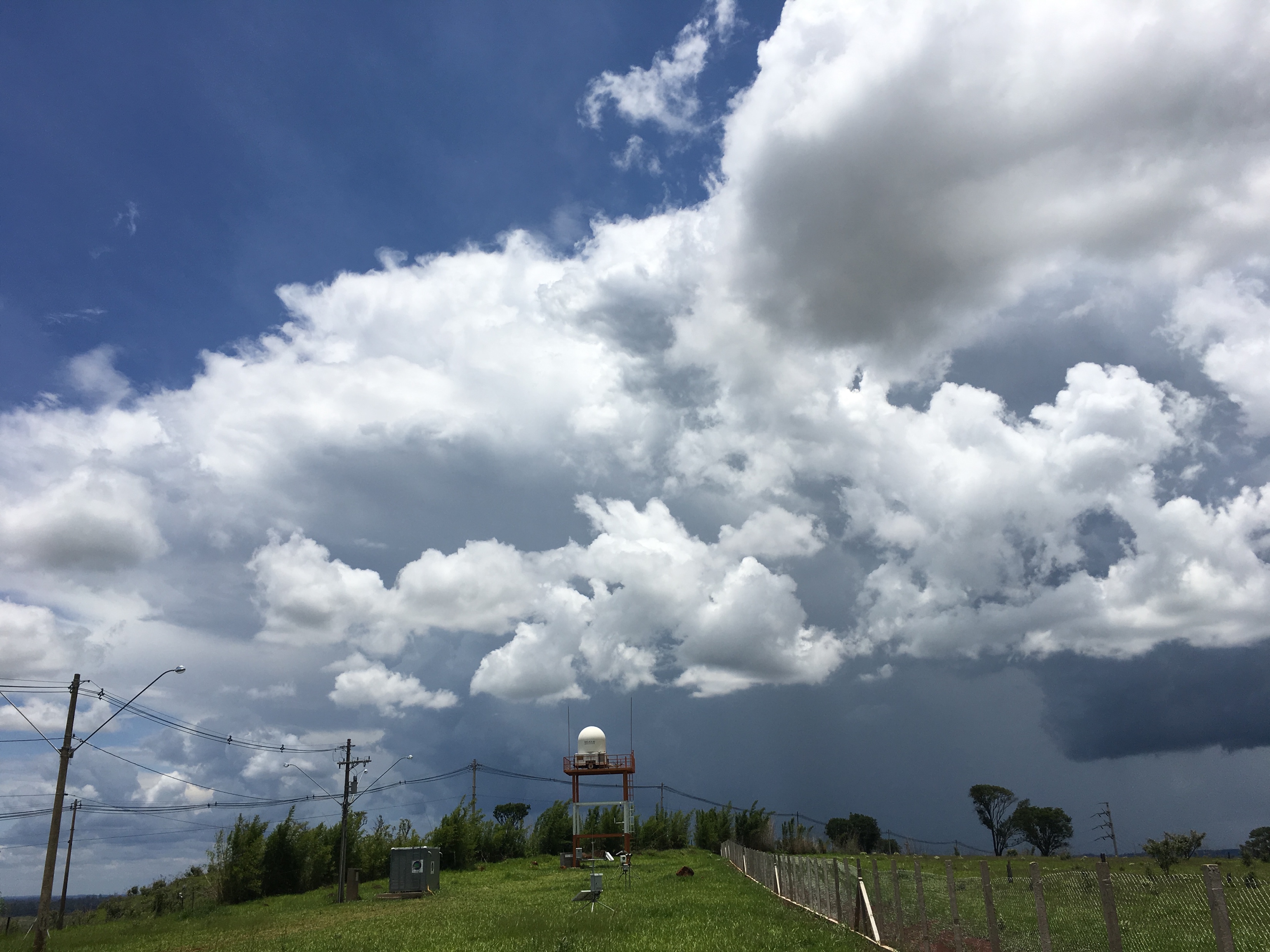 7
What is ”SOS-CHUVA”?
Instrumentation
Field Mill network
Data sent by internet cell phone 
25-30 km baseline
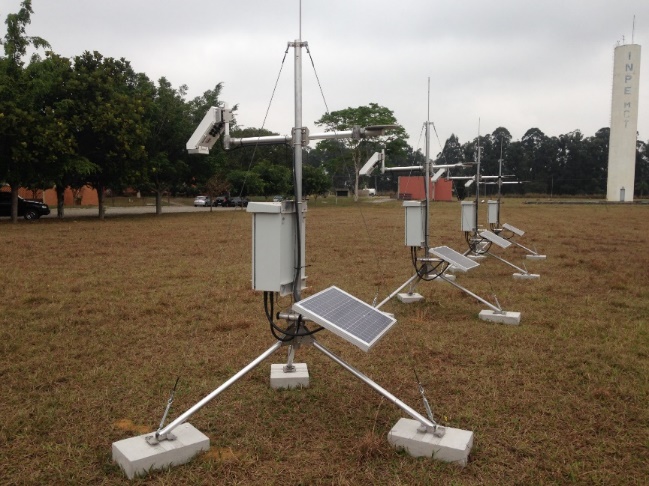 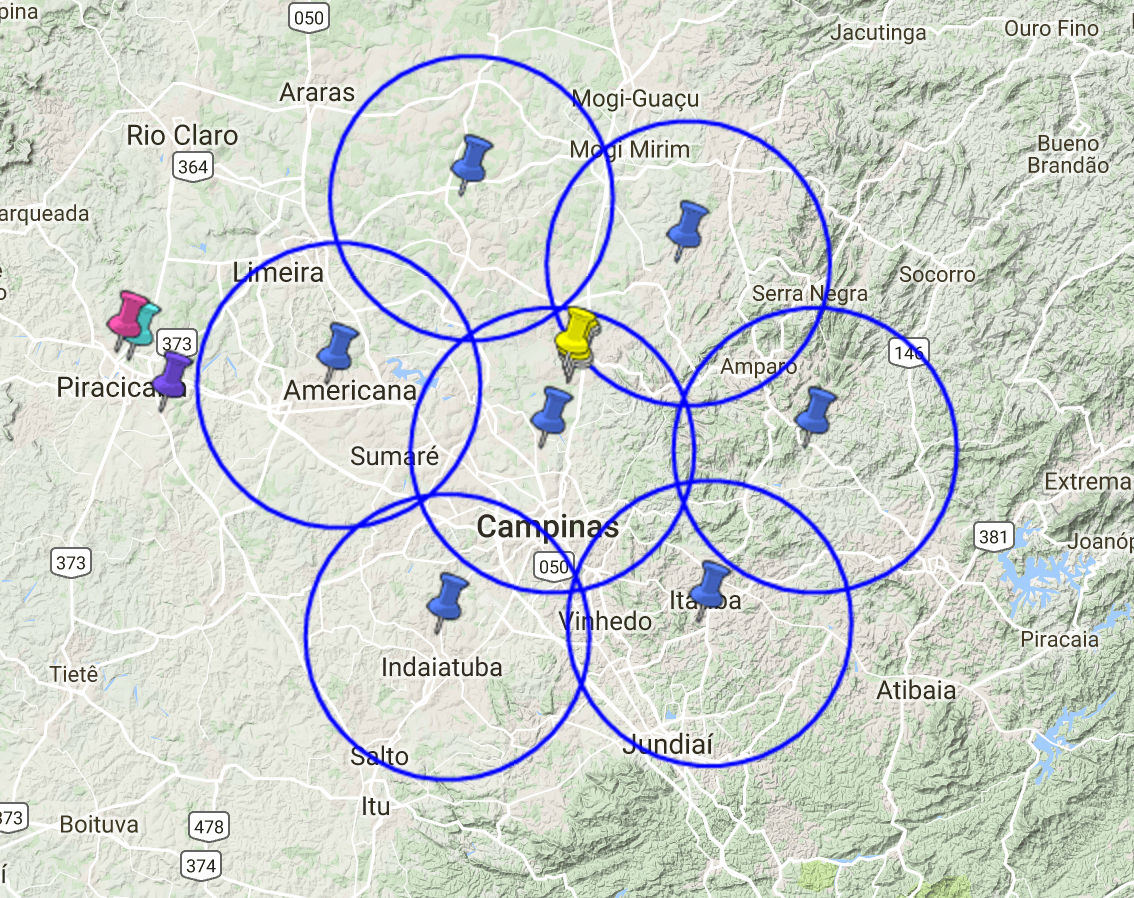 8
What is ”SOS-CHUVA”?
Instrumentation
Total (i.e., intracloud and cloud-to-ground) lightning network
BrasilDAT (EarthNetworks)
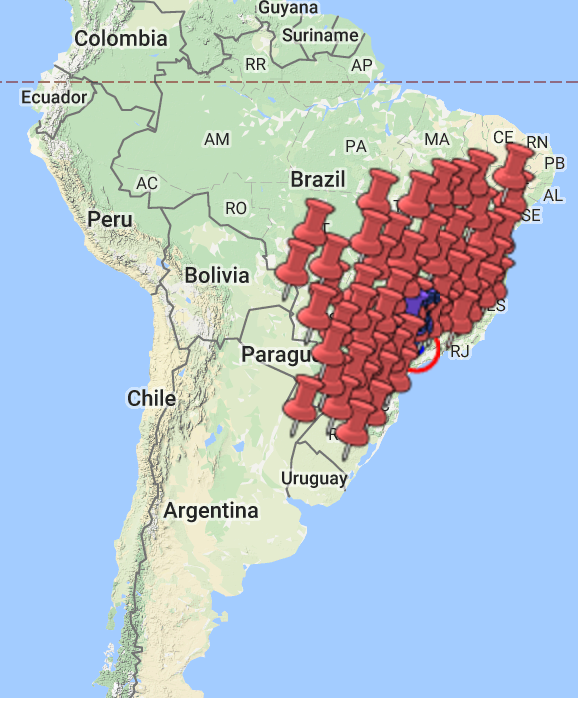 9
What is ”SOS-CHUVA”?
Instruments
Hailpad network
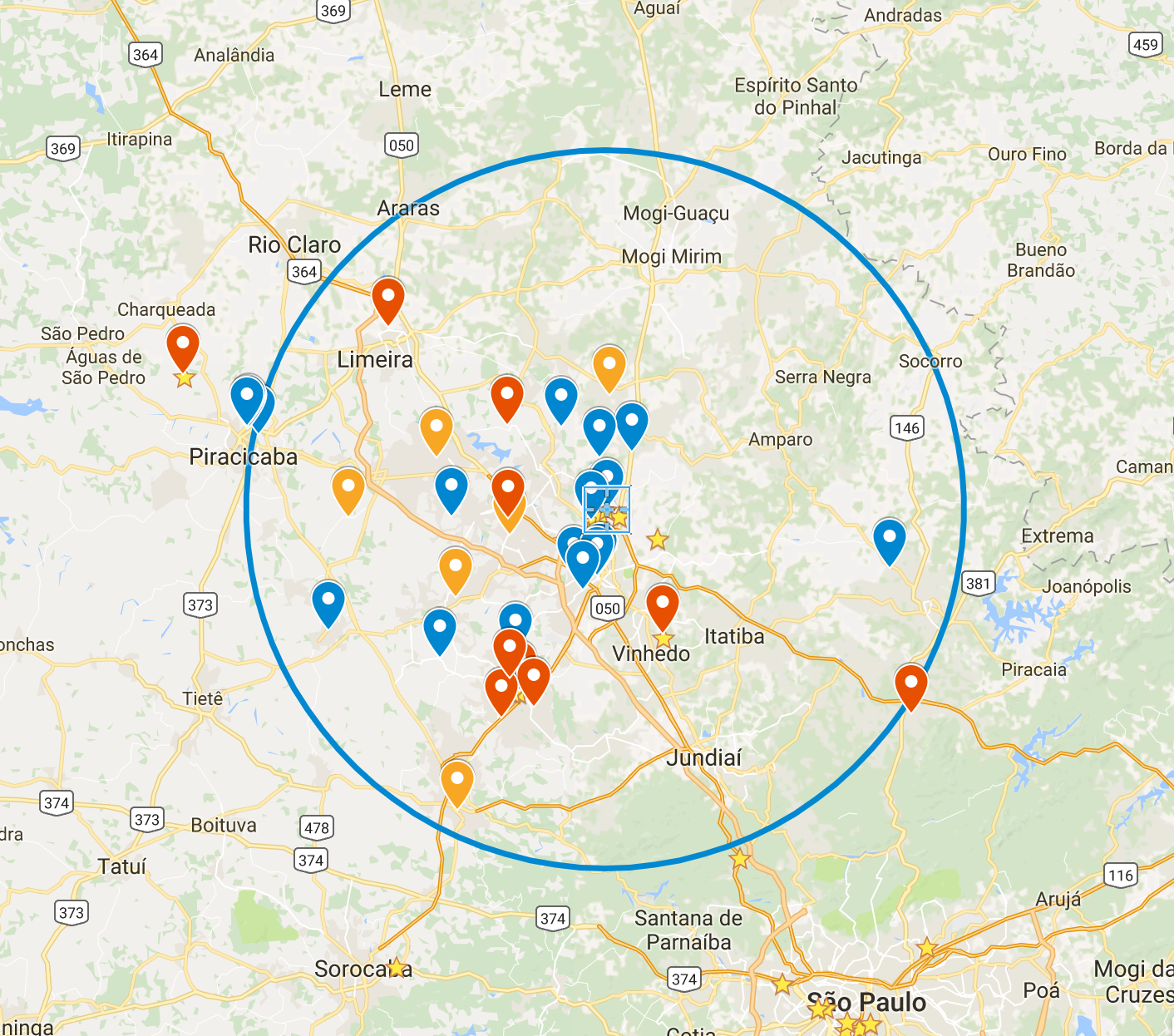 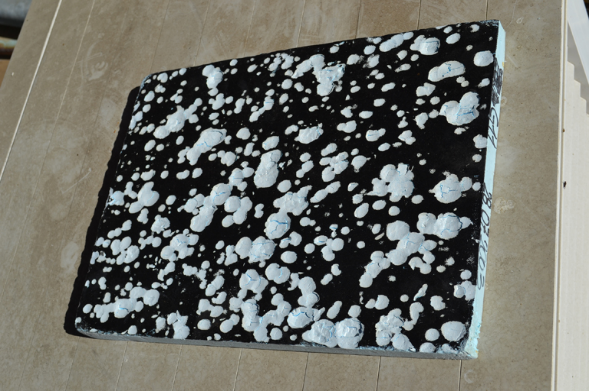 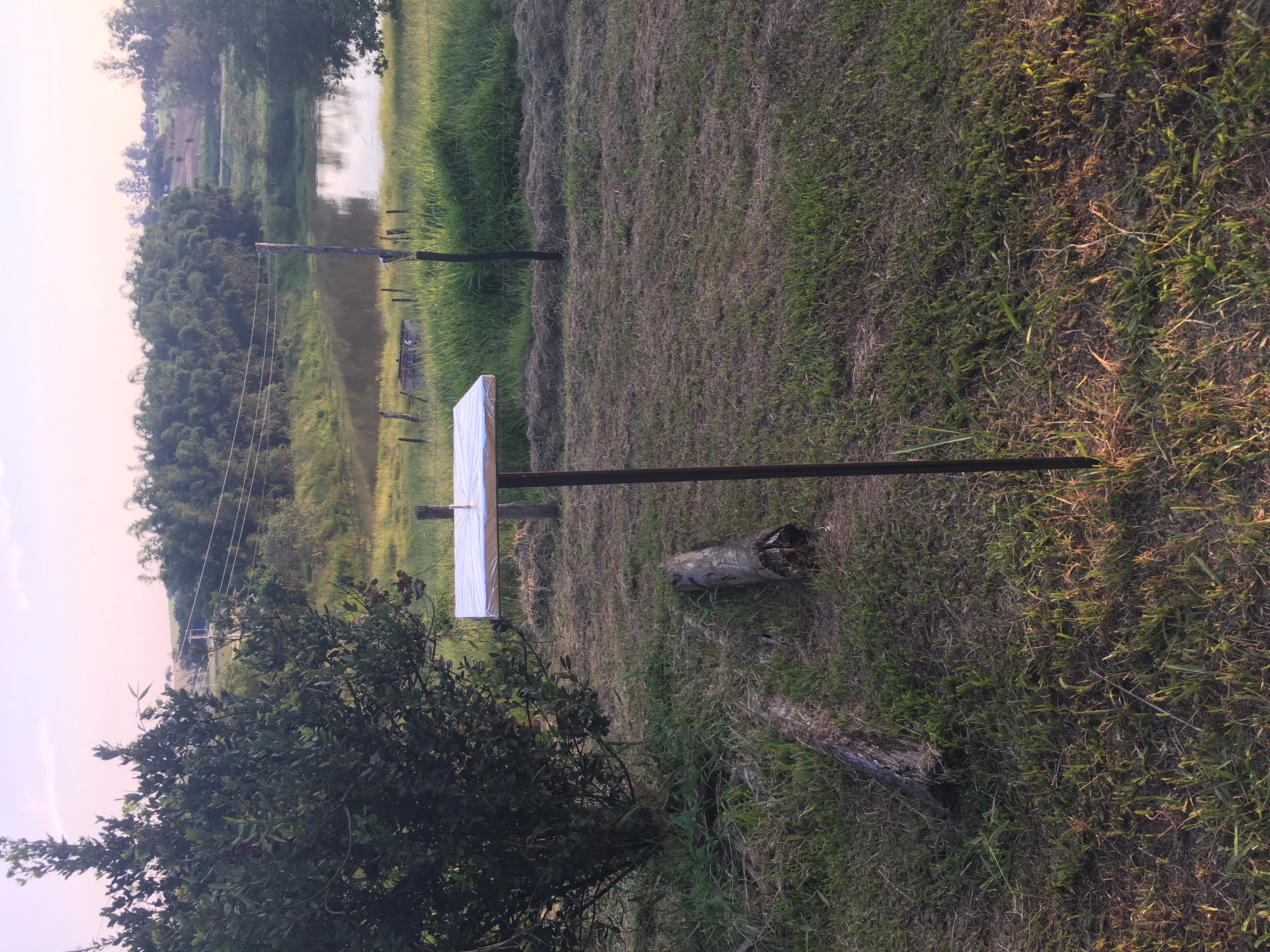 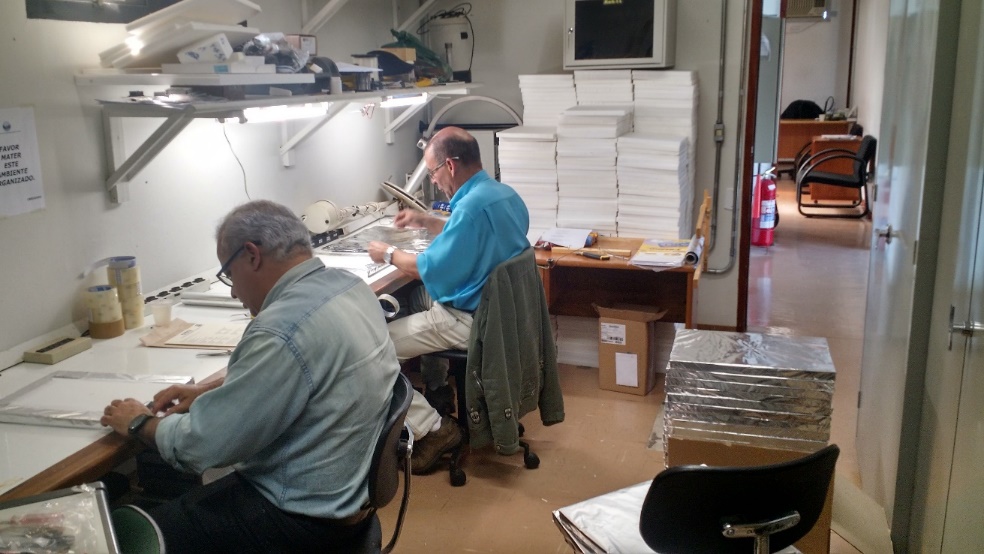 10
What is ”SOS-CHUVA”?
Why Campinas region?
This region is known for severe weather in state of São Paulo:
3-6 tornadoes reported per year
30 September 1991 – F3 tornado in Itu, SP
24 May 2005 – F1 and F3 tornadoes in Indaiatuba, SP
05 June 2016 (0330UTC) – Microburst in Campinas, SP
06 June 2016 (0045 UTC) – F3 tornado in Jarinú, SP
06 June 2016 (1840 UTC) – F2 tornado in São Roque, SP
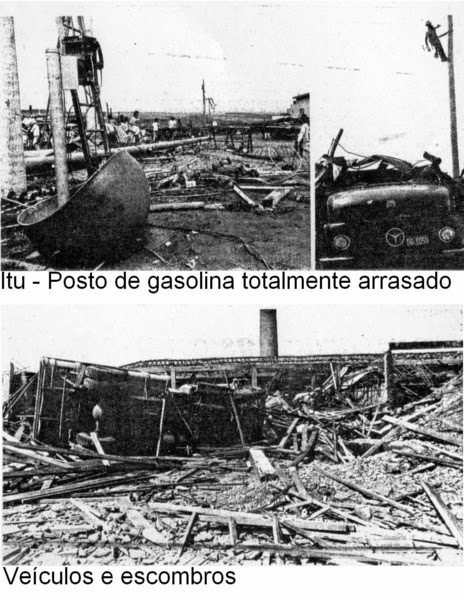 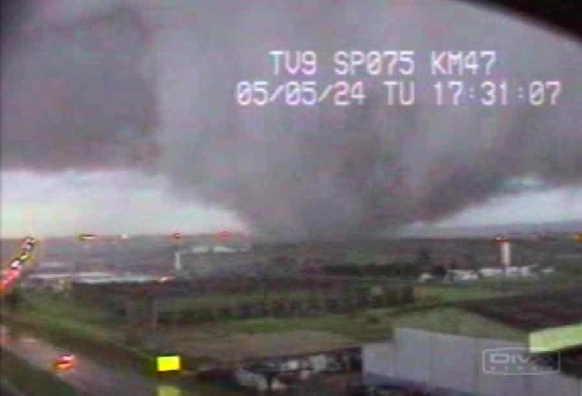 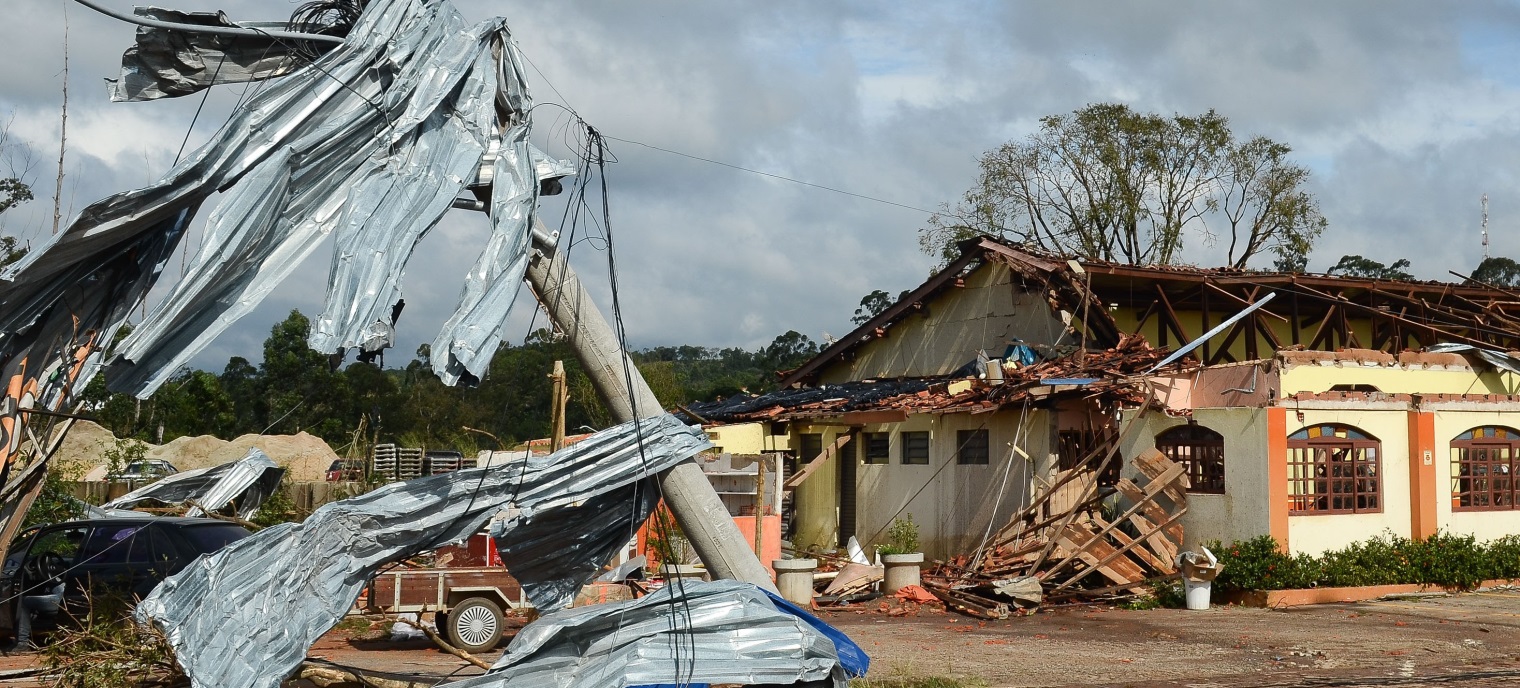 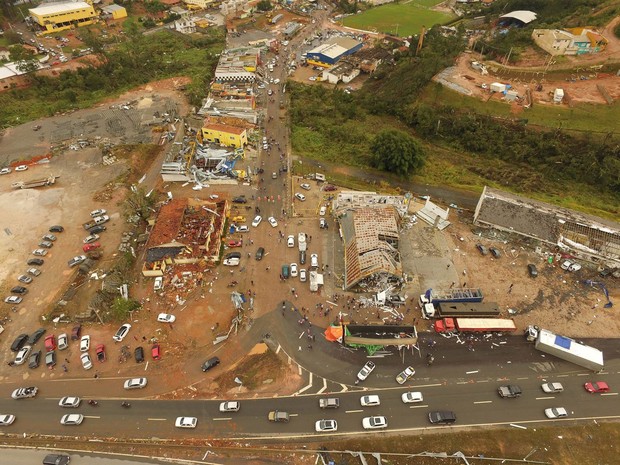 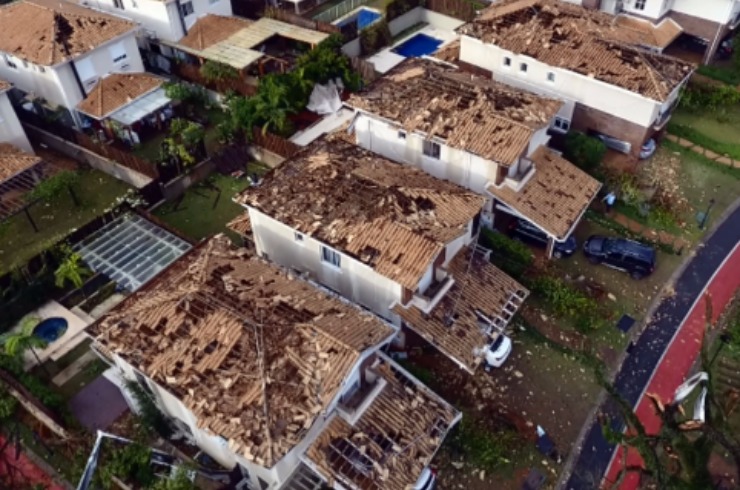 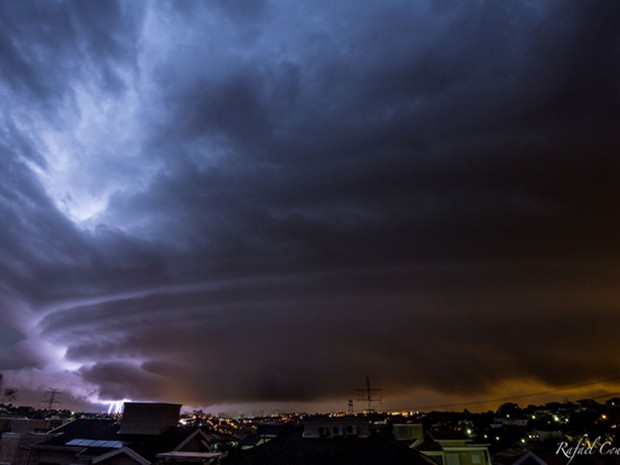 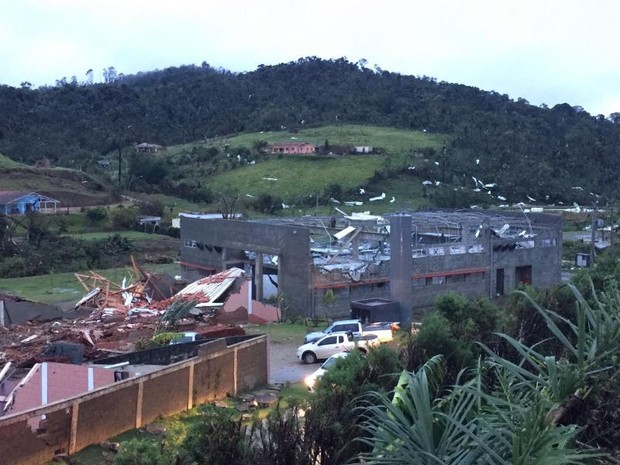 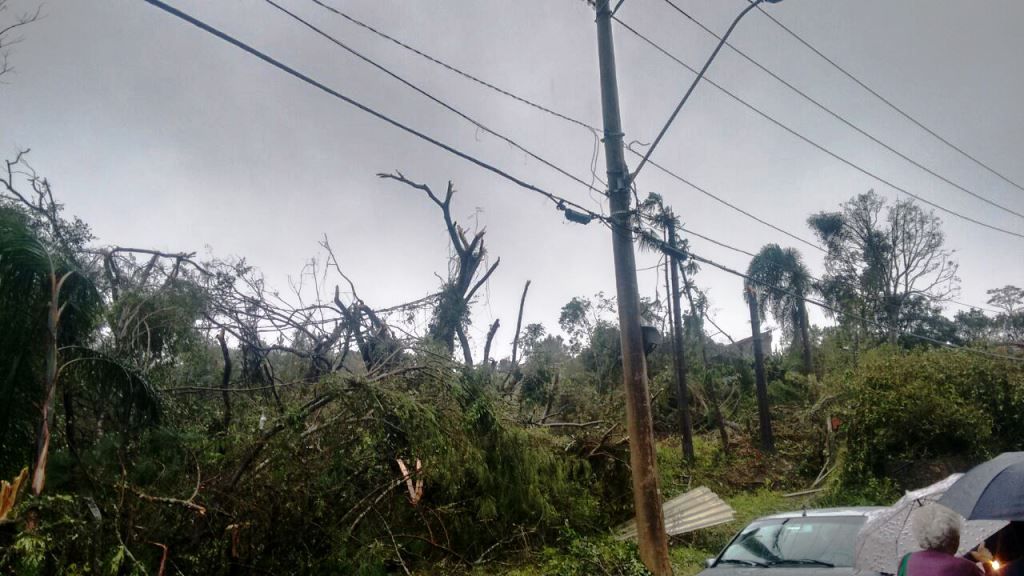 11
What is ”SOS-CHUVA”?
Why Campinas region?
This region is known for severe weather in state of São Paulo:
30 to 60 days per year with hail
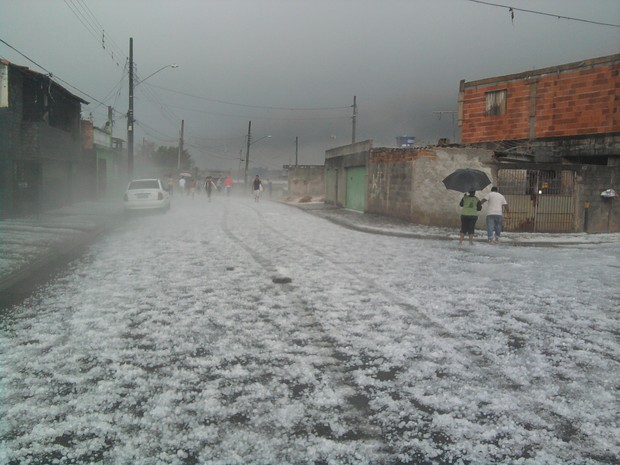 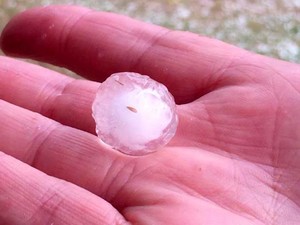 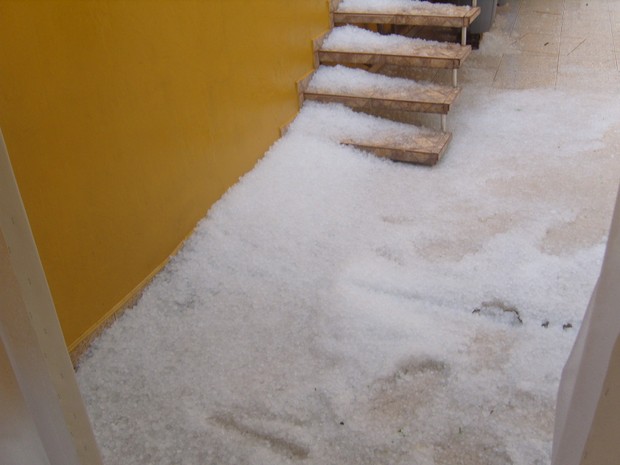 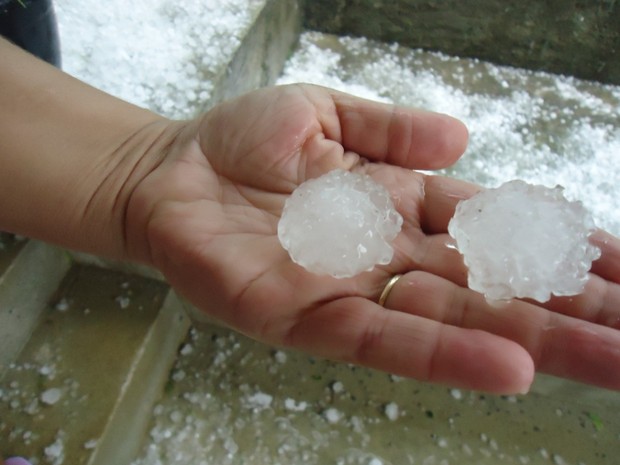 12
GLM monitoring during SOS-CHUVA
Series of plots:











Only flashes with ”quality flag”=1
(2-D histogram)
(1-D histogram)
Hour (UTC)
Hour (UTC)
Day of month
Frequency
(1-D histogram)
Latitude (o)
(Density map)
Frequency
Longitude (o)
Day of month
13
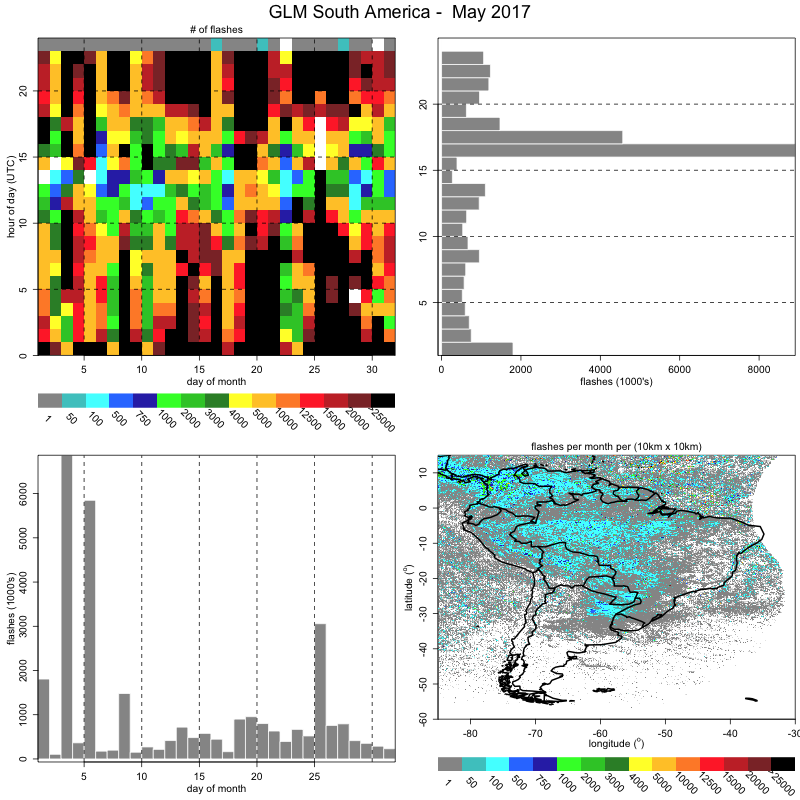 16 UTC
MAY (GLM flashes)
Longitude Band with missing data
14
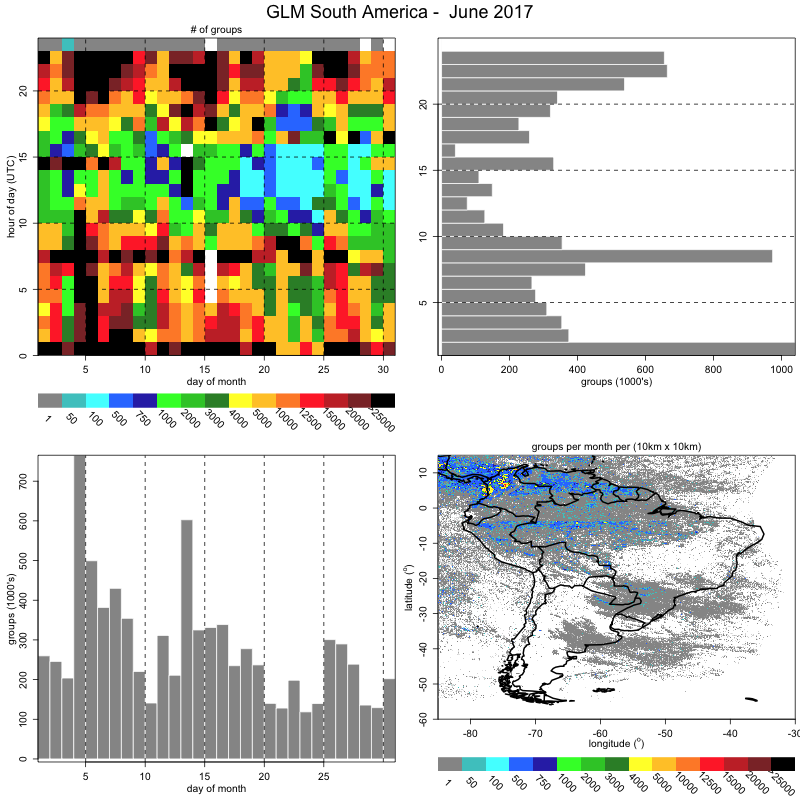 08 UTC
00 UTC
JUNE (GLM flashes)
Longitude Band with missing data
15
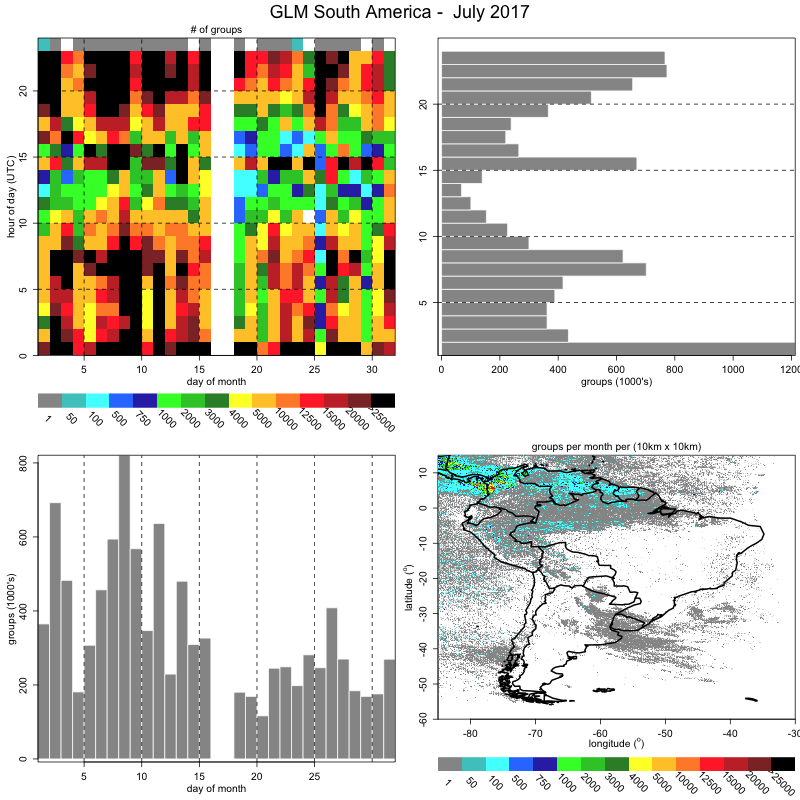 15 UTC
07-08 UTC
00 UTC
JULY (GLM flasnes)
Longitude Band with missing data
16
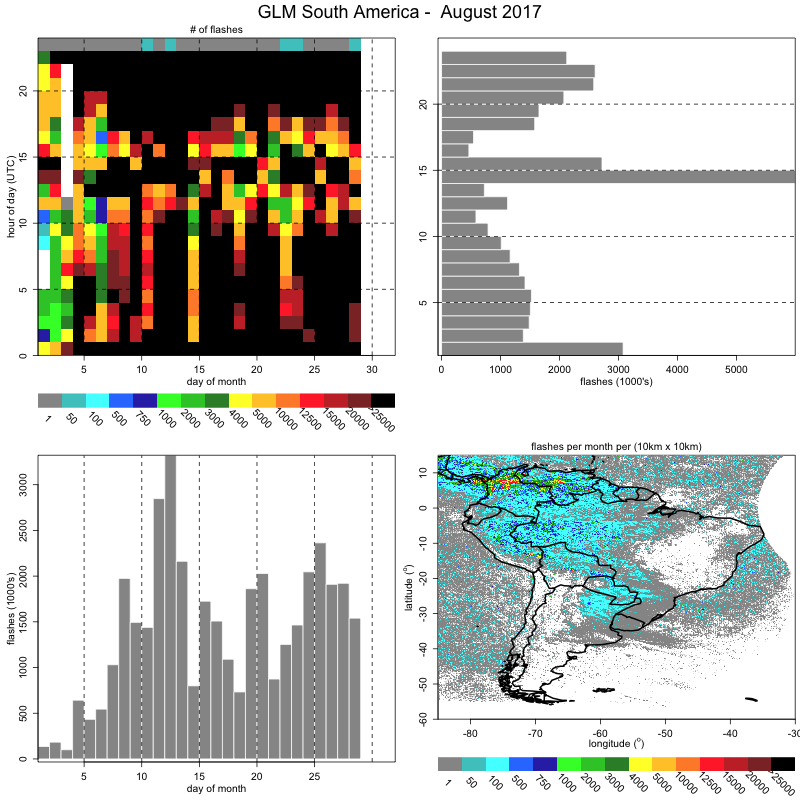 15 UTC
00 UTC
AUGUST (GLM flasnes)
Longitude Band with missing data
17
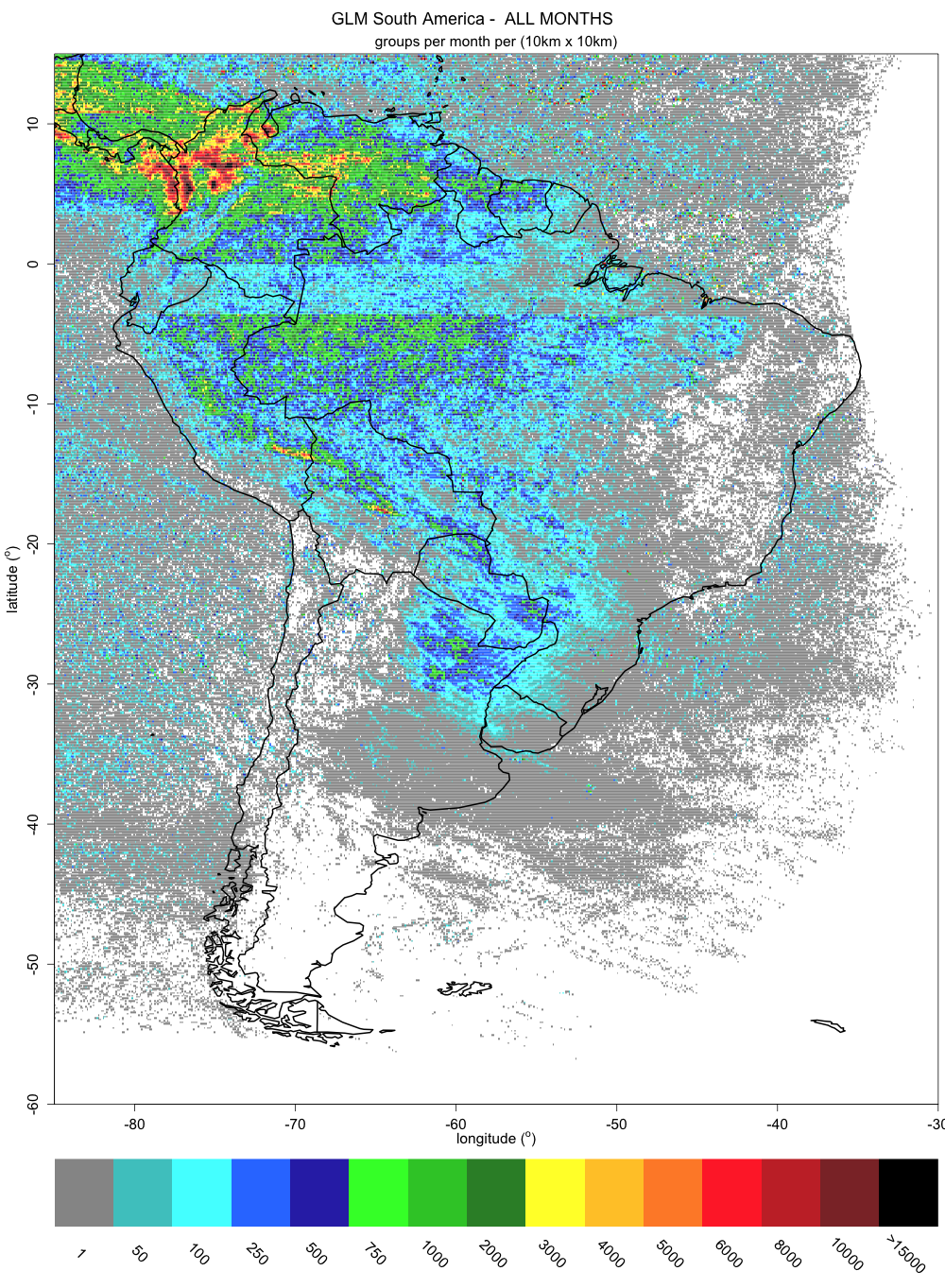 Longitude Band with missing data
18
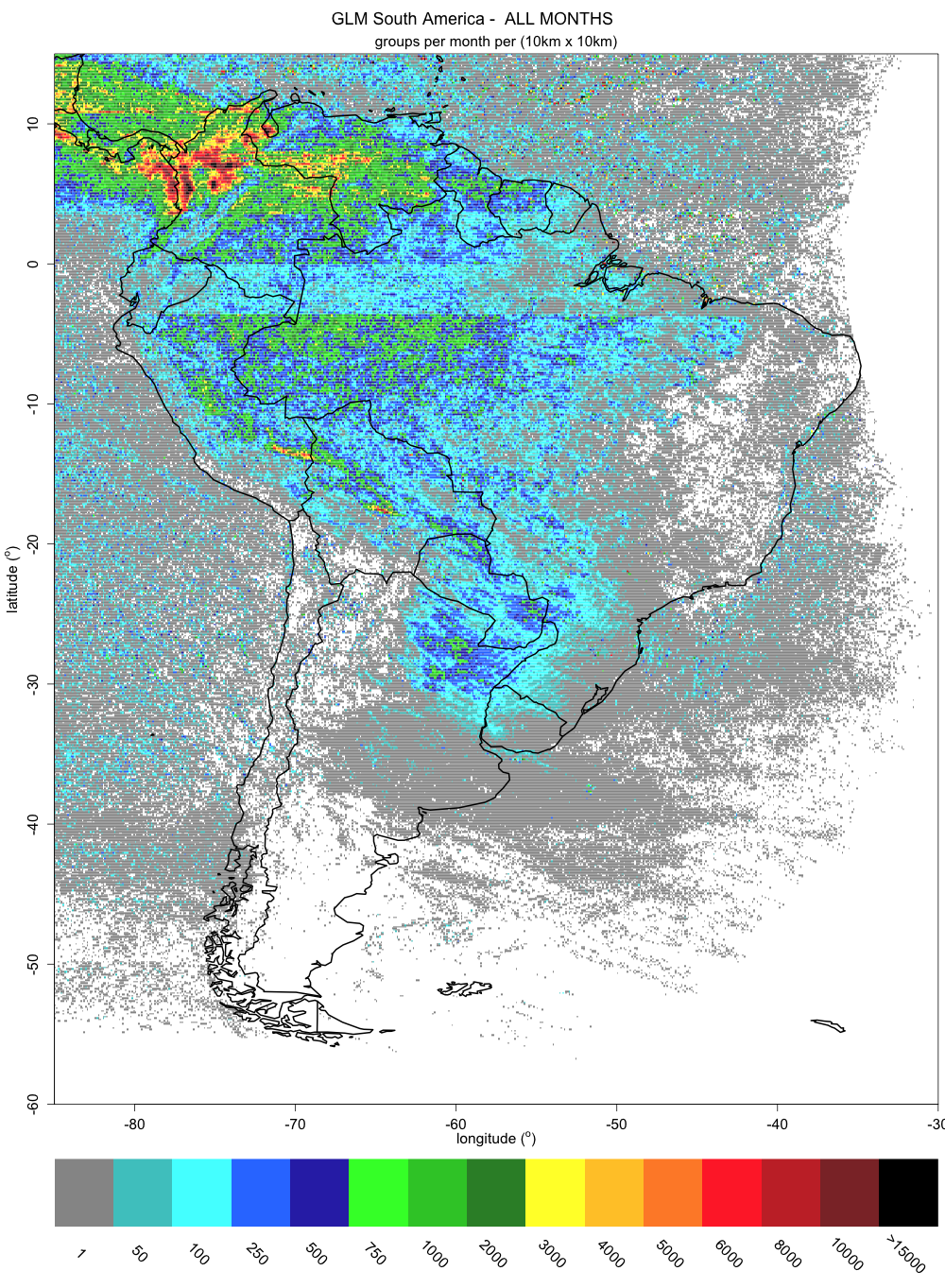 19
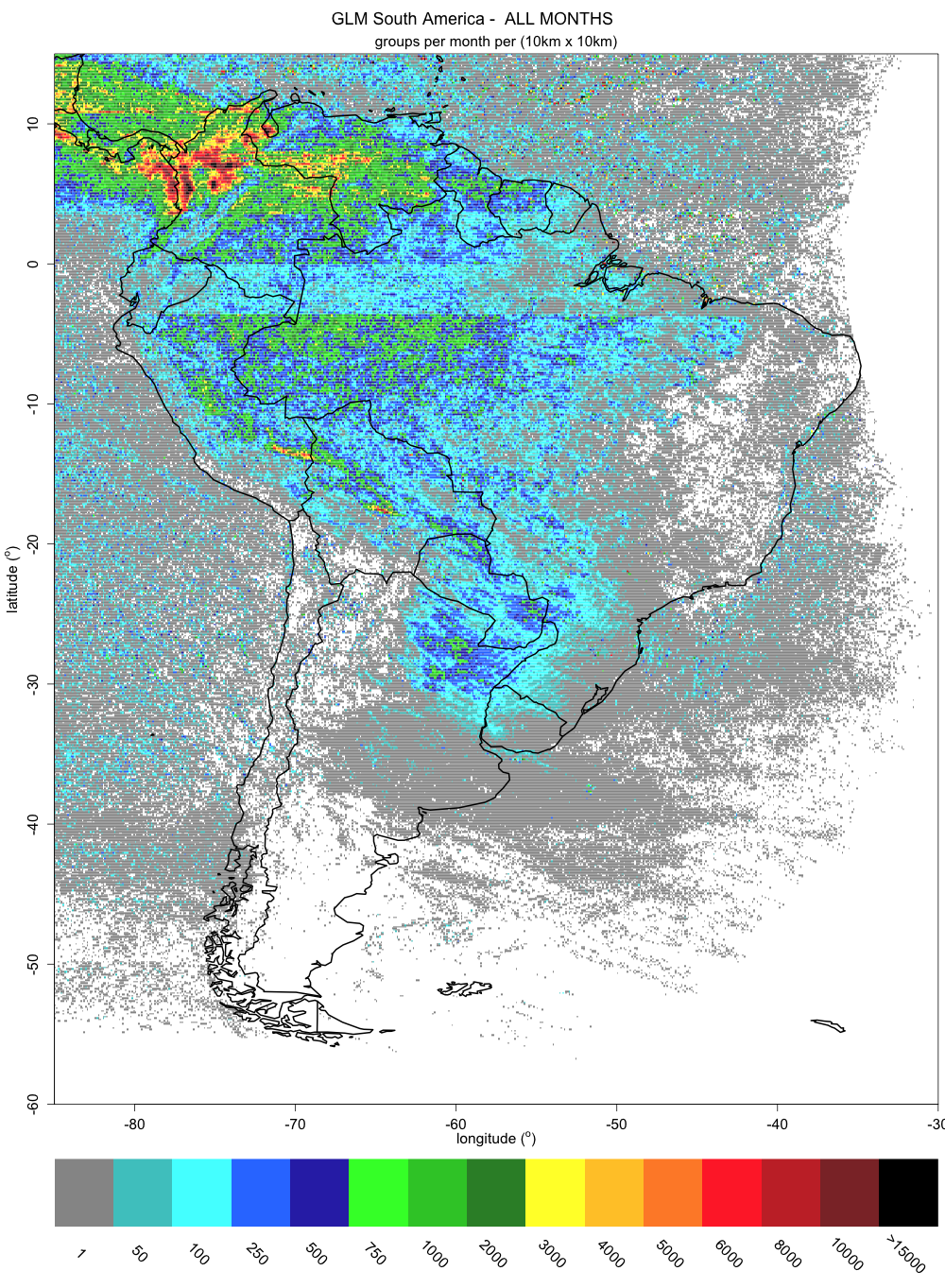 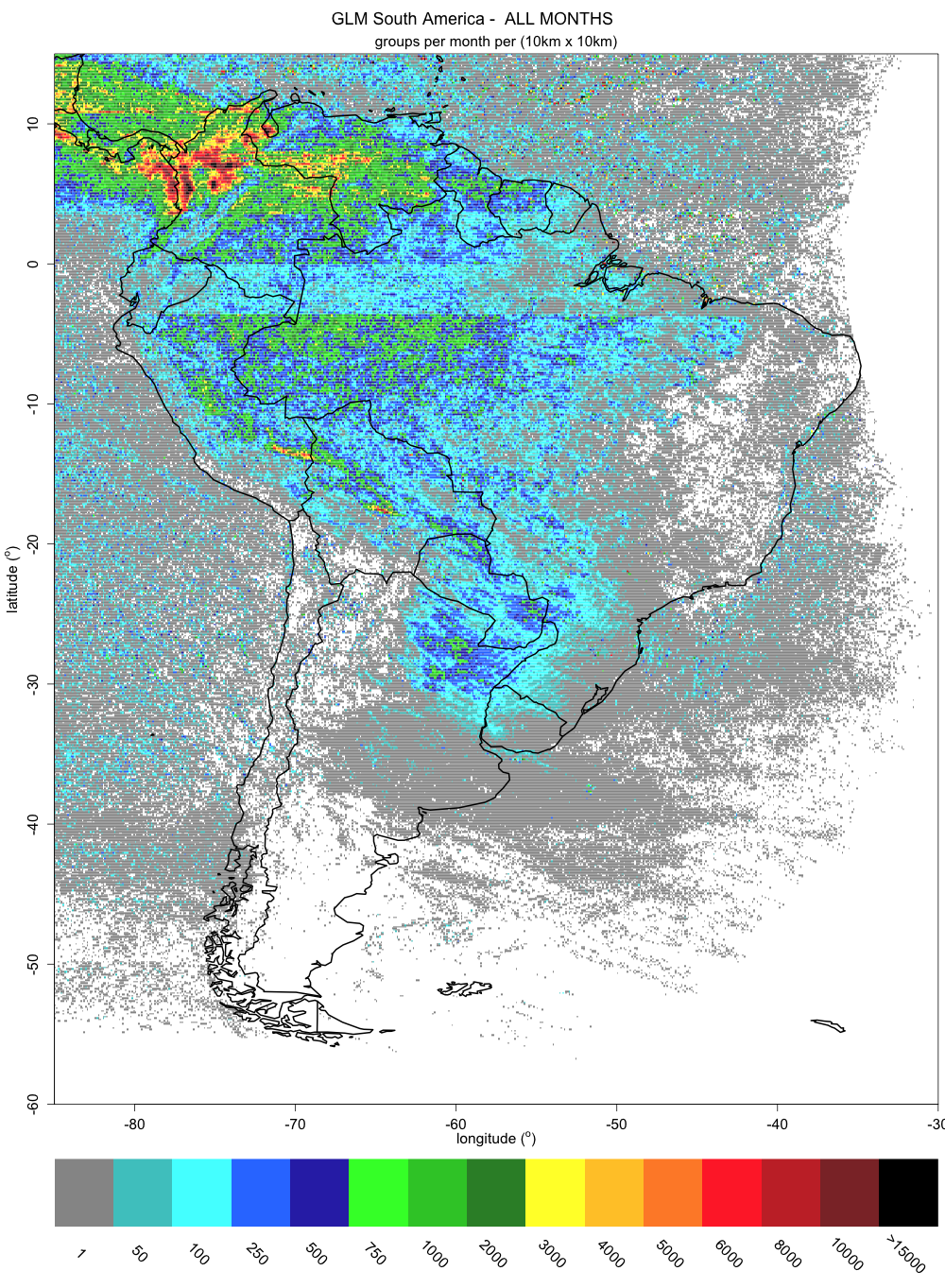 Stripes (?)
Longitude Band with missing data
20
Close-up at SOS-CHUVA research area
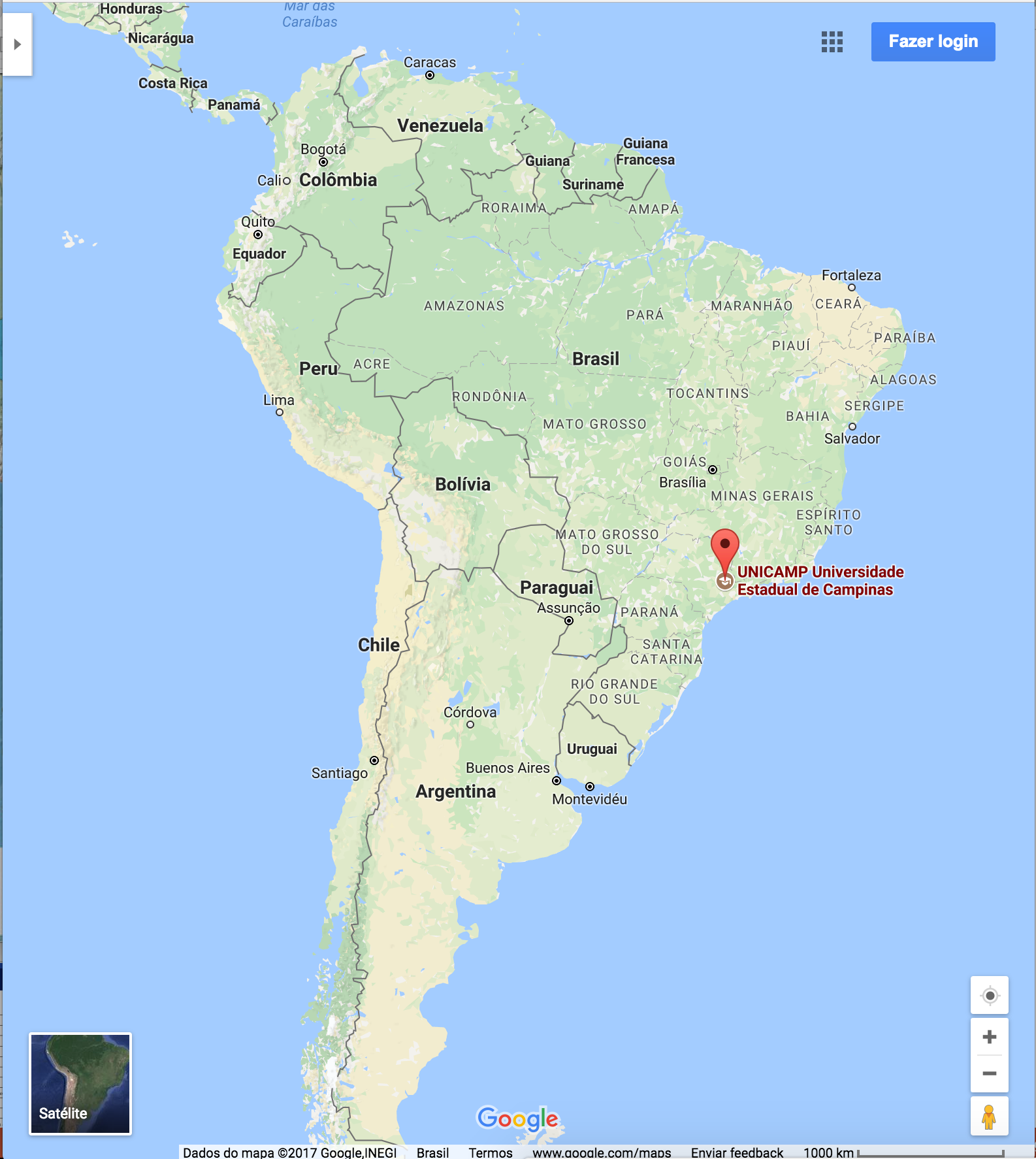 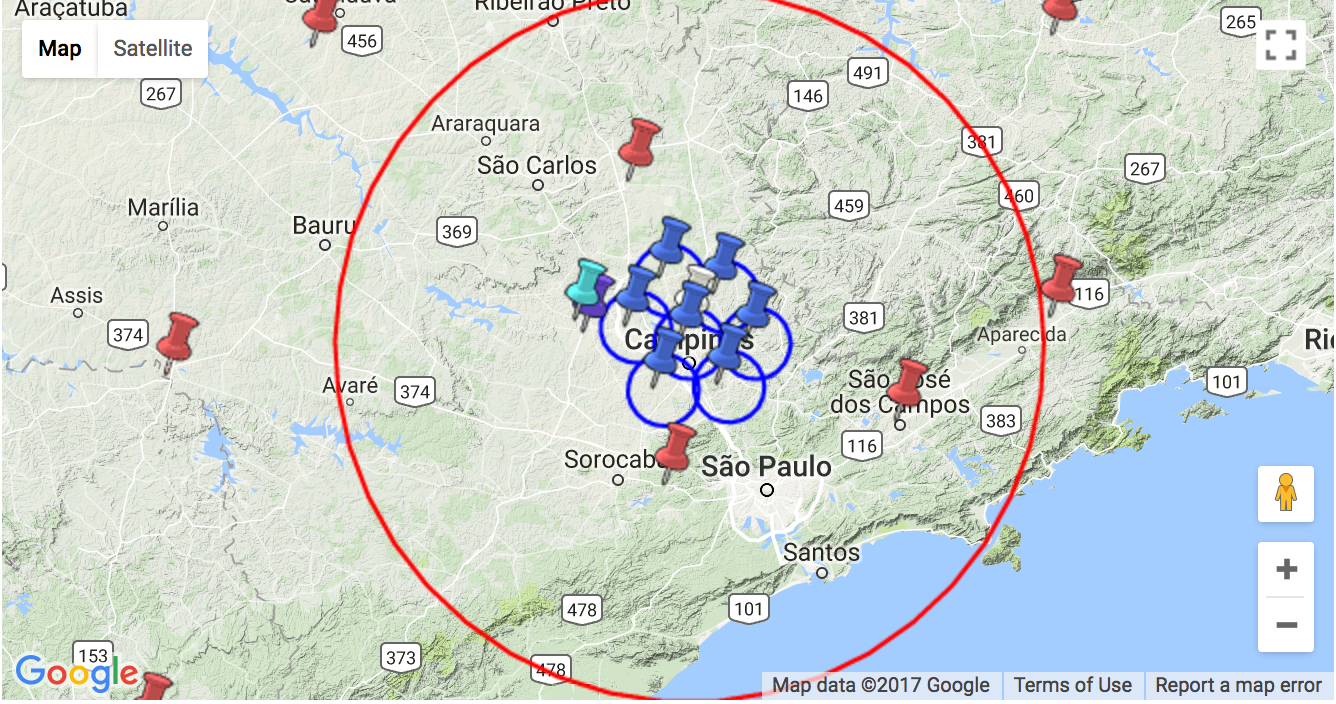 200km
21
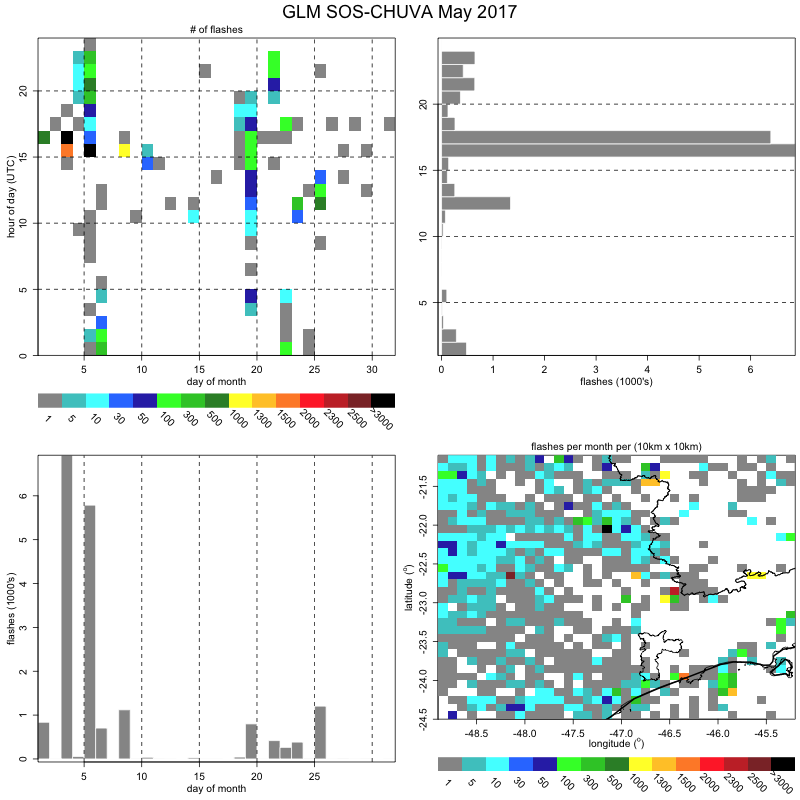 MAY - GLM flash data
22
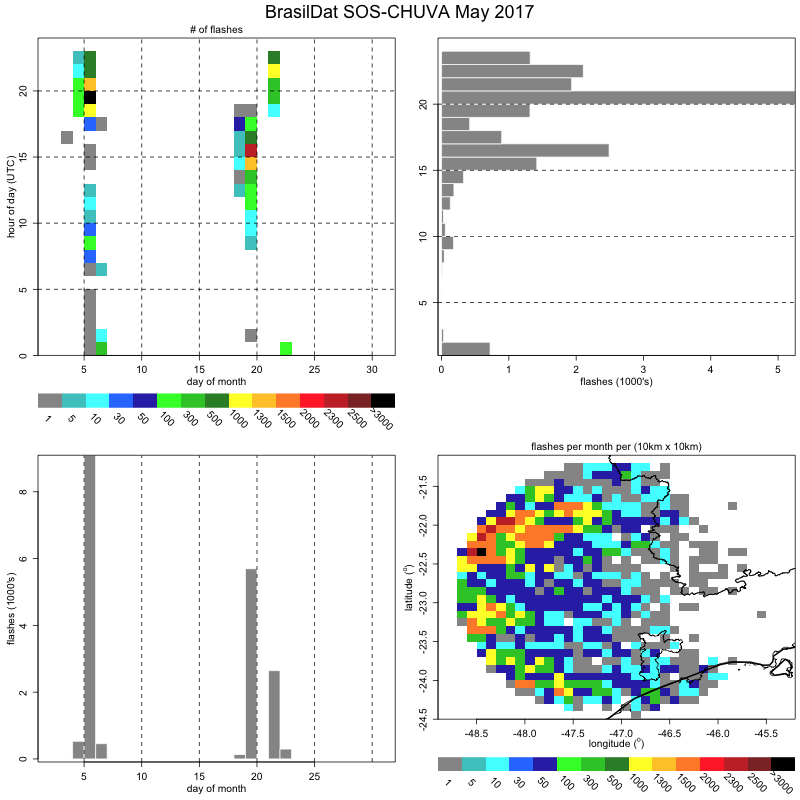 MAY  -  BrasilDat
23
MAY
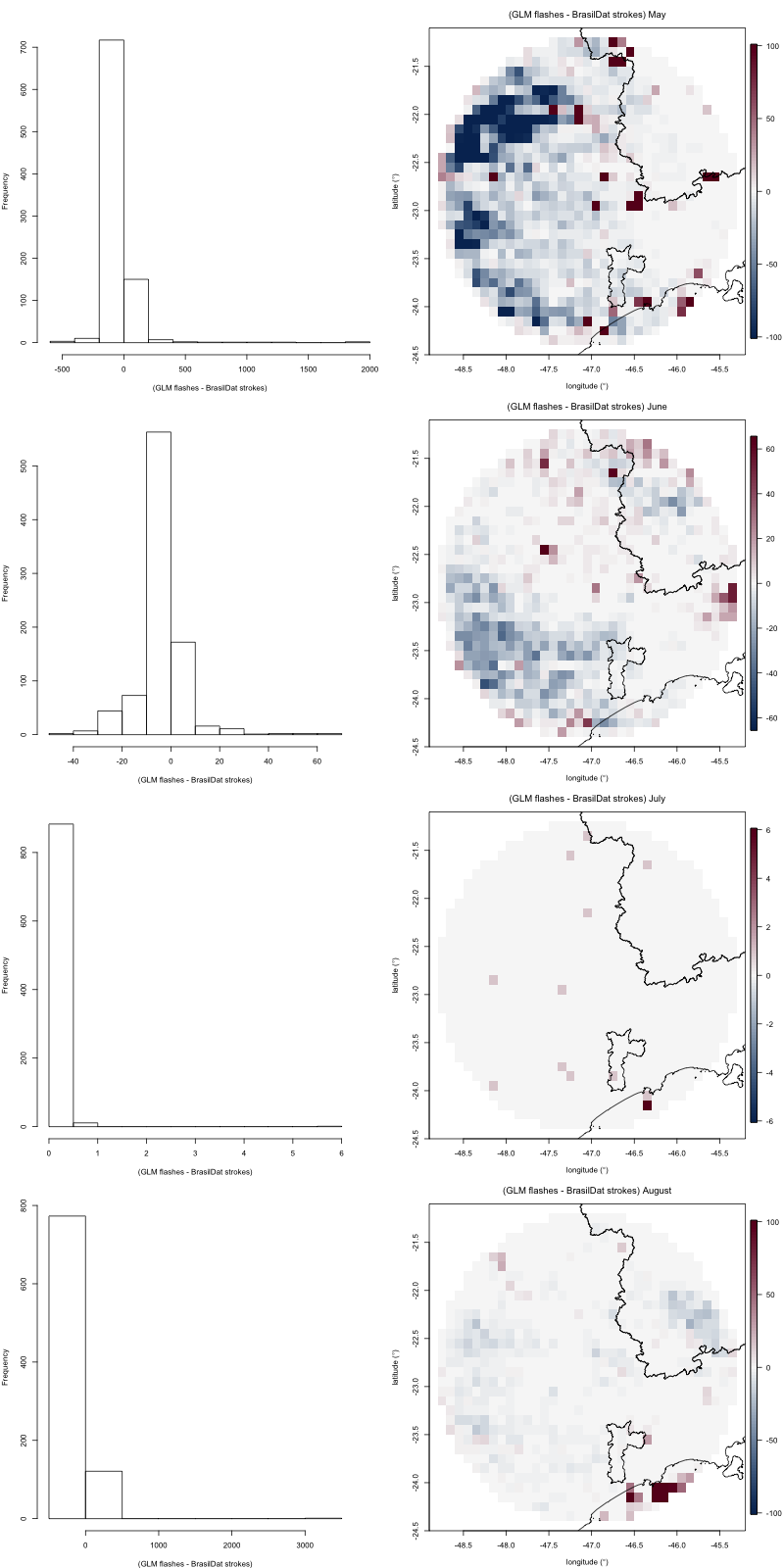 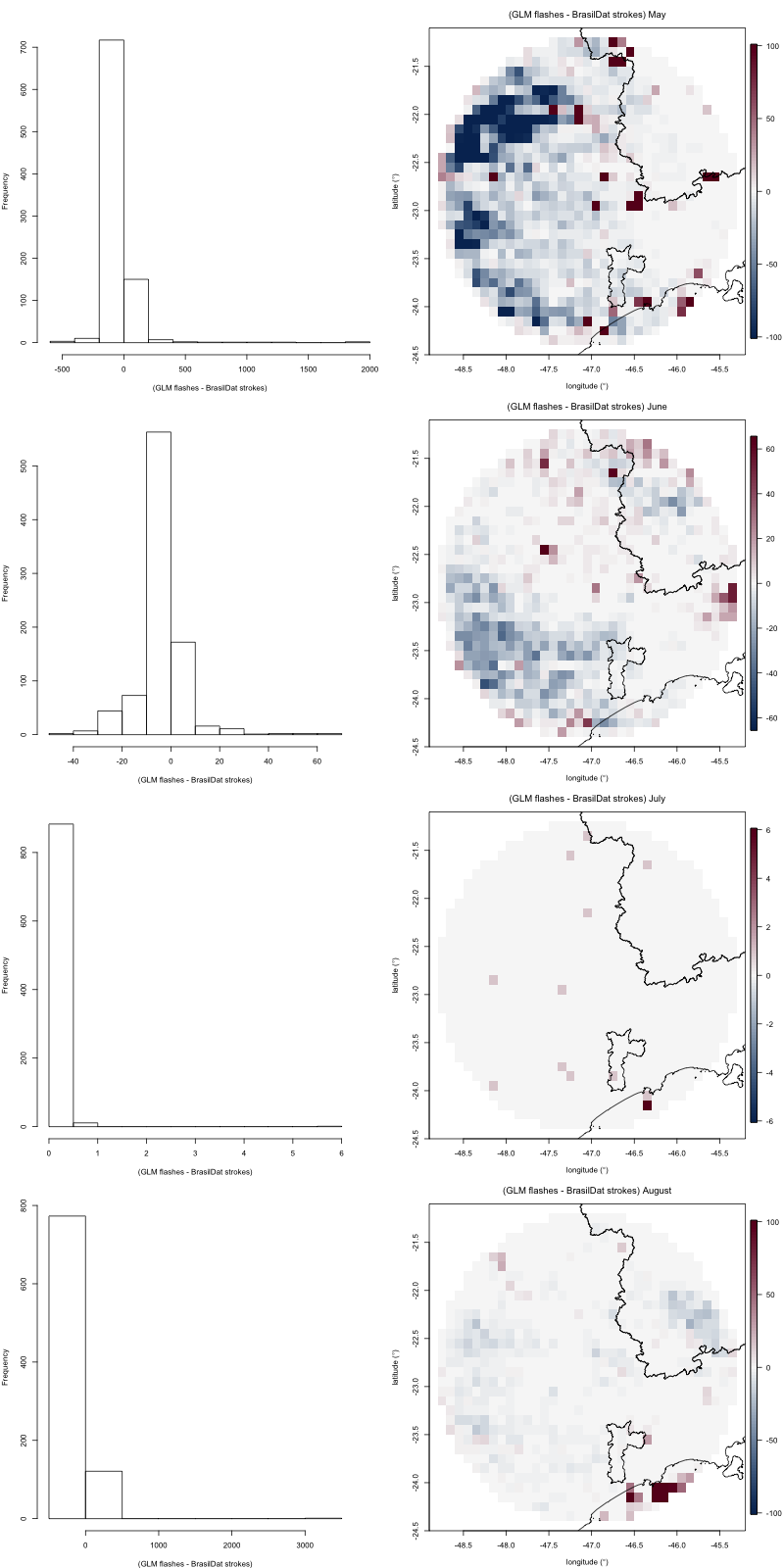 JULY
+GLM
+BrasilDat
JUNE
AUGUST
24
Squall line – 2017-05-05 (small hail in São Paulo)
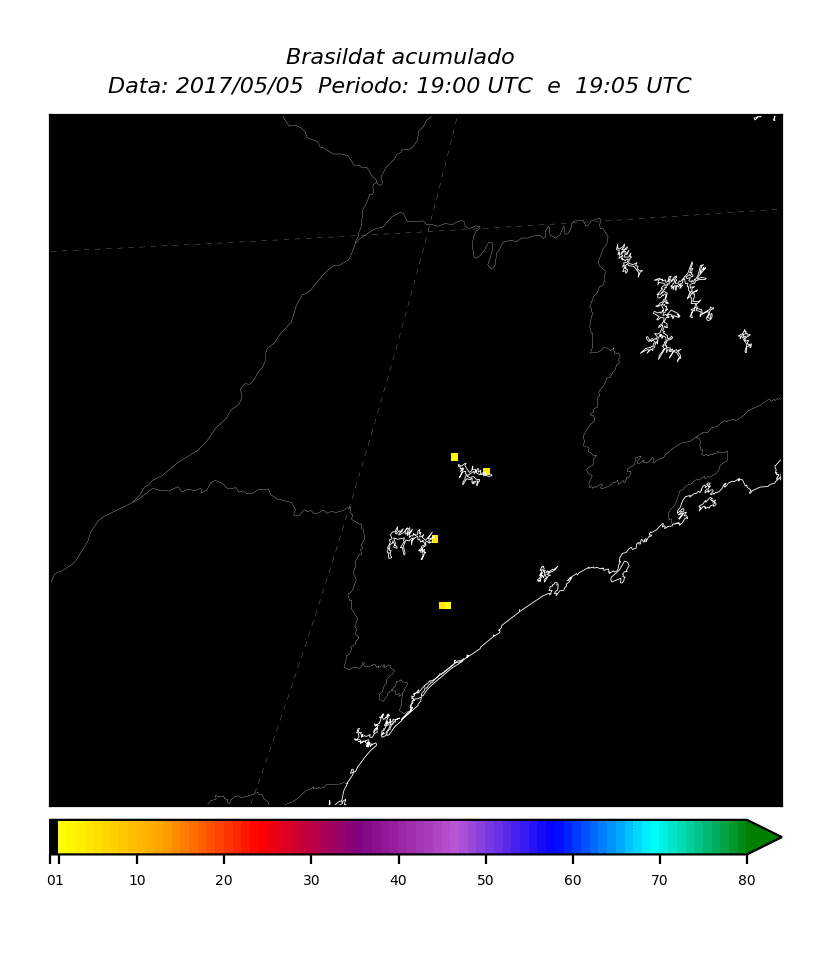 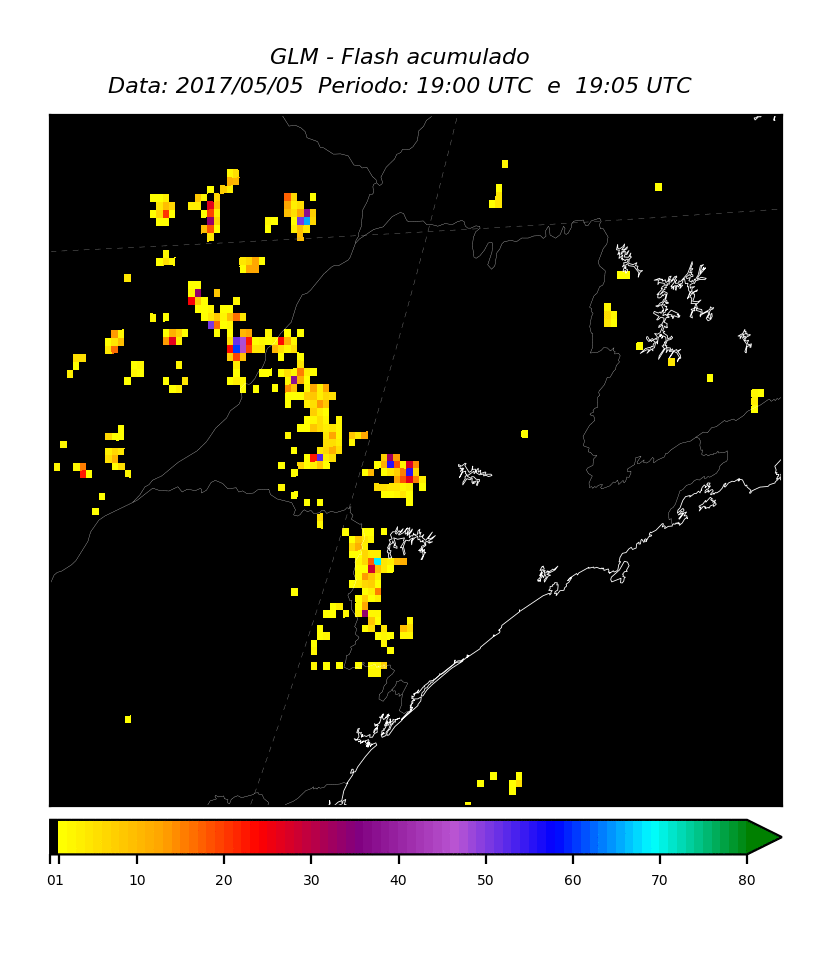 BrasilDat area with data
Courtesy of João Chinchay
25
”weird arc cloud” in South Pacific – 2017-05-04
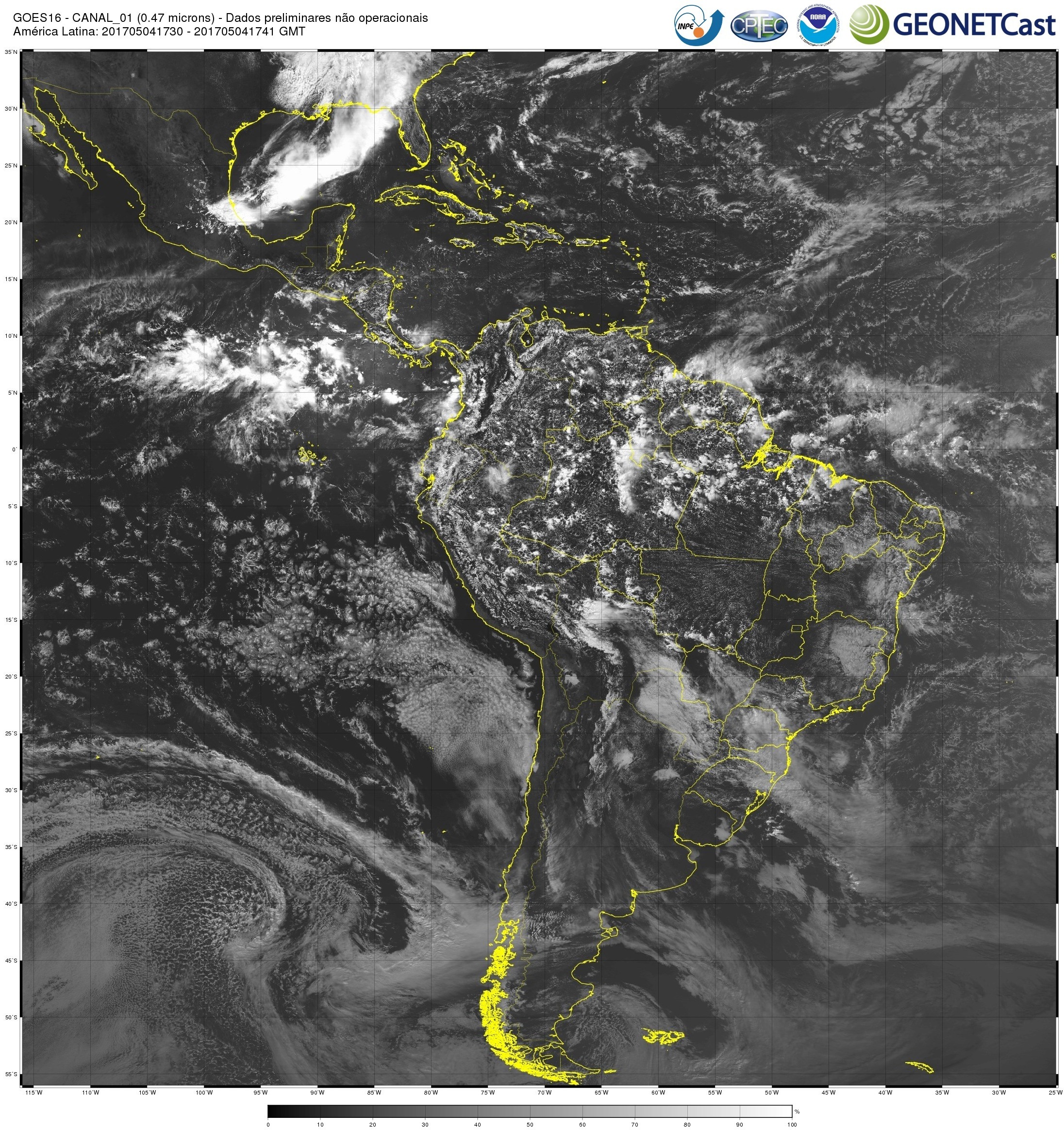 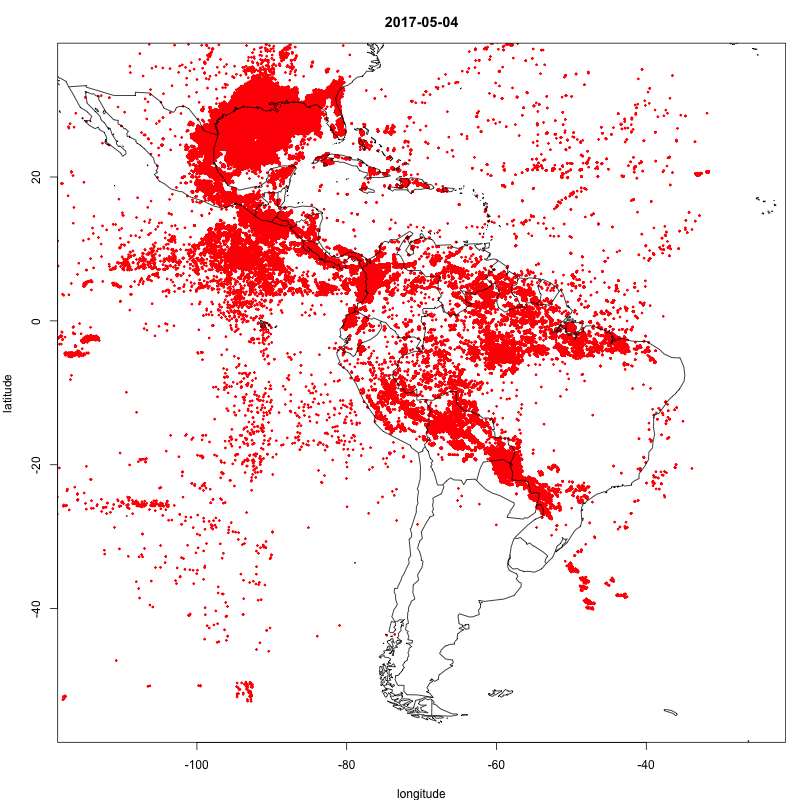 26
Future: GLM on SOS-CHUVA web page
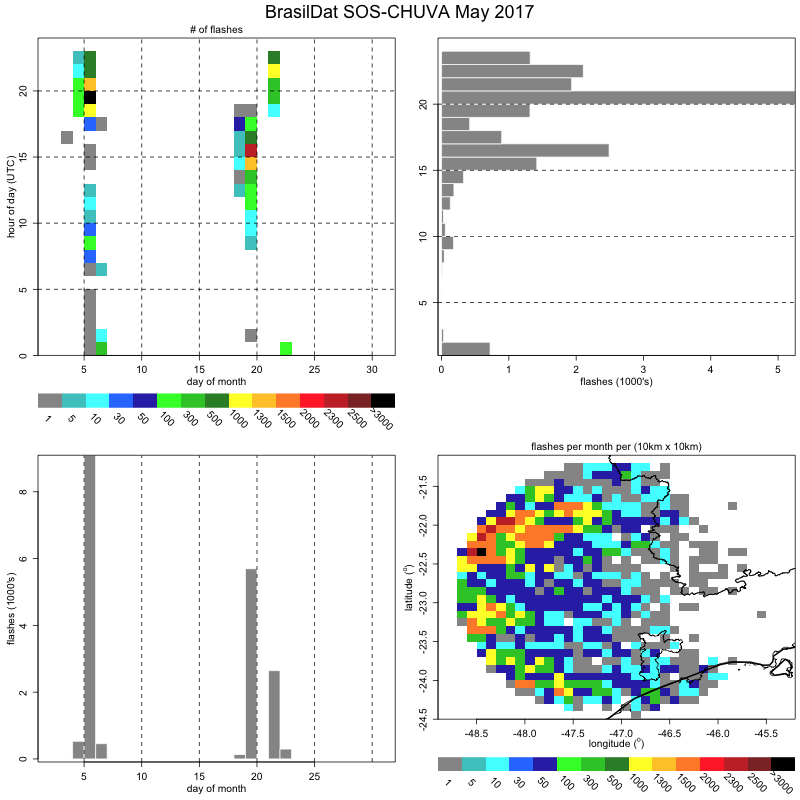 Basic Cal/Val web page updated daily with histograms

Real time intercomparison
Number of strokes/flashes/groups
Monitor: 
Dt entre flashes/groups e strokes
Ds entre flashes/groups e strokes
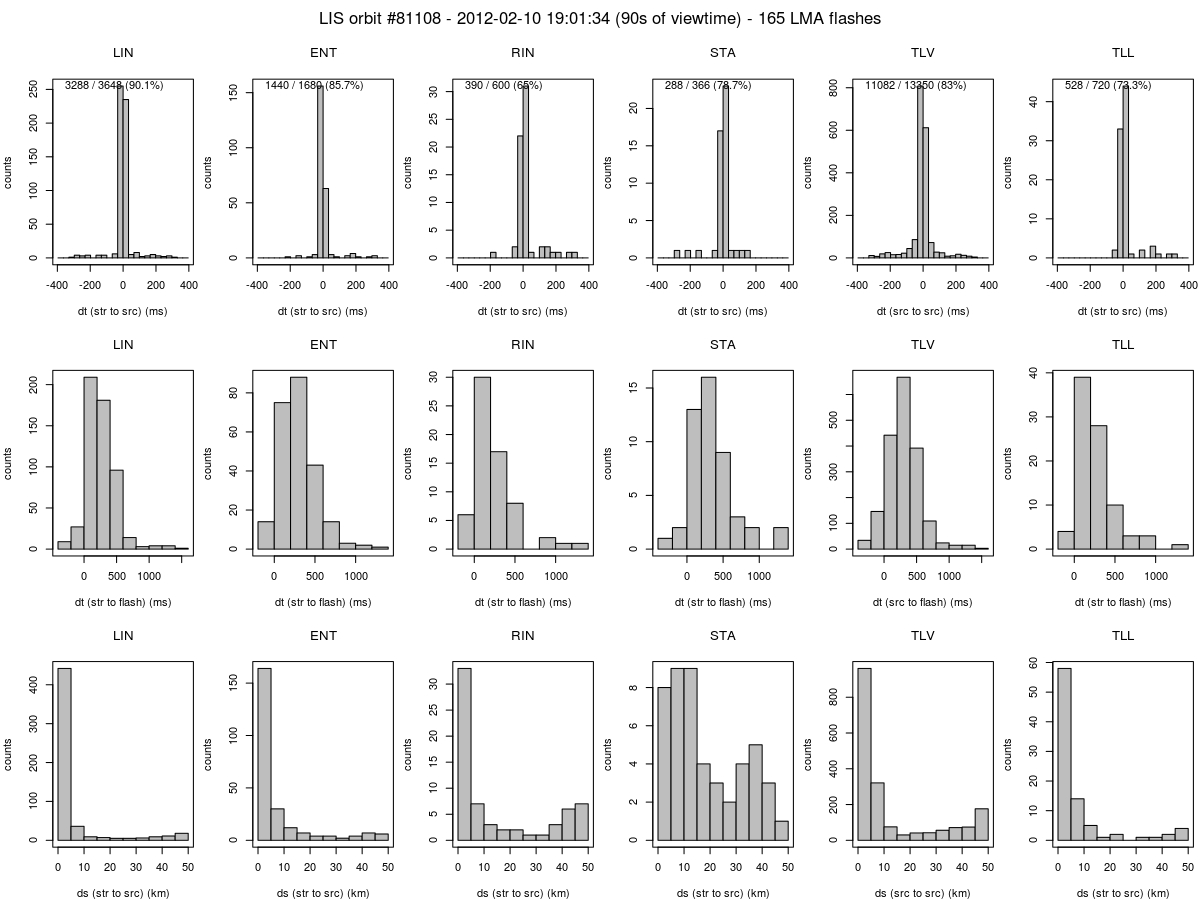 27
Future: SOS-CHUVA during RELAMPAGO
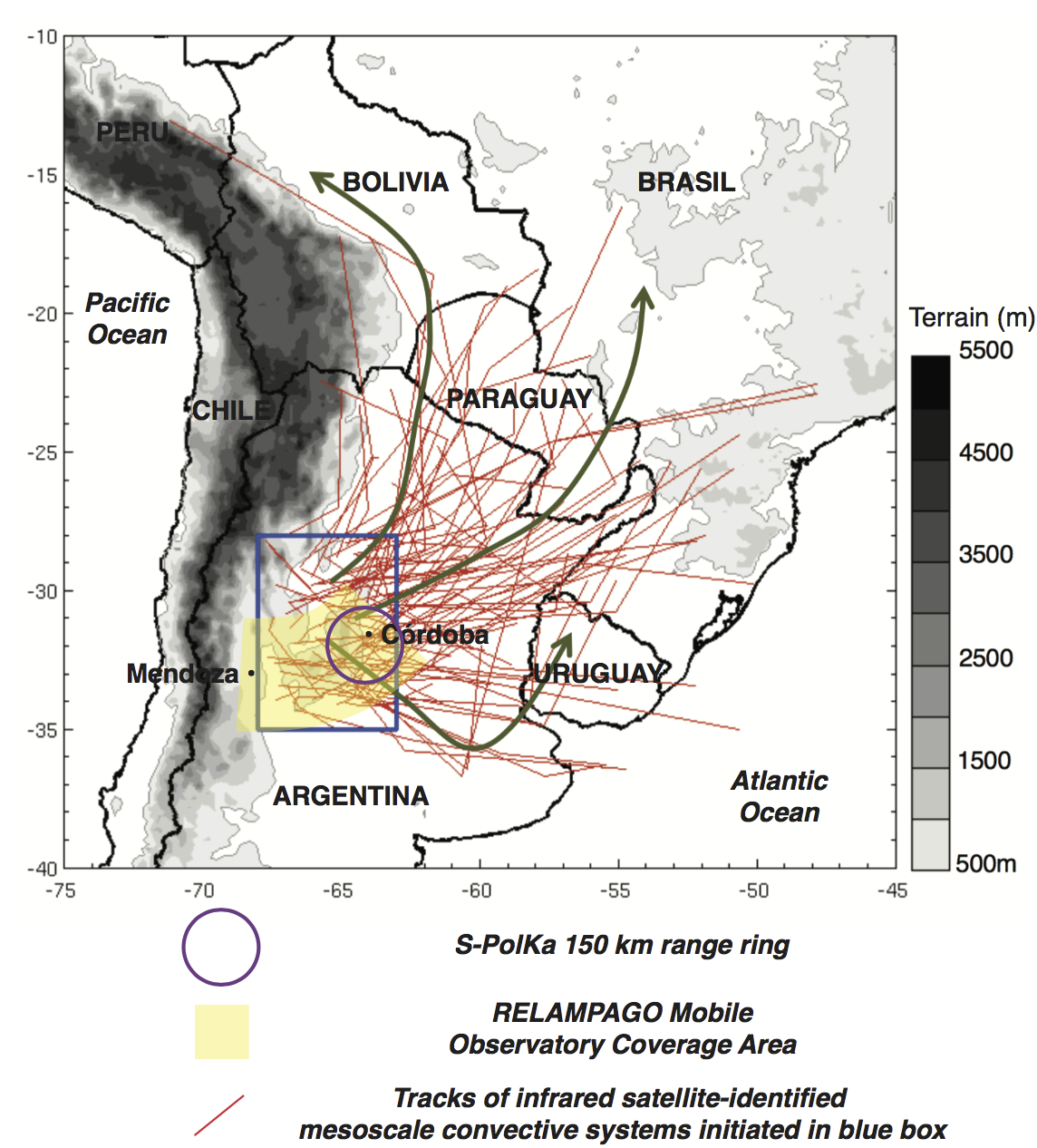 LMA in
São Borja, RS
( + XPOL radar, disdrometer, MRR)
LMA in
Córdoba, AR
LINET in 
North Argentina
Courtesy of Luciano Vidal and Paola Salio
28
Future: LMA in the Amazon (for ~3 years)
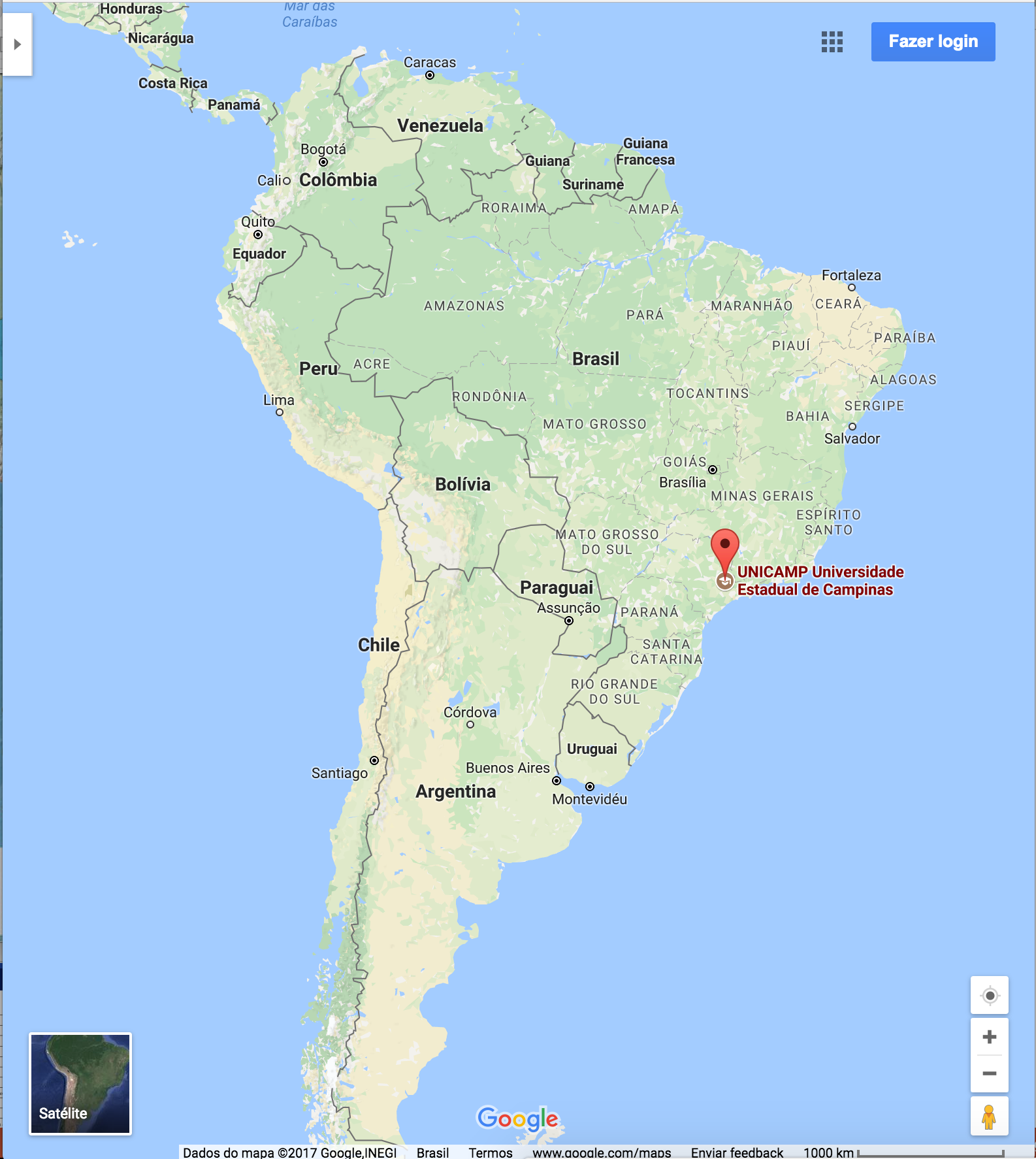 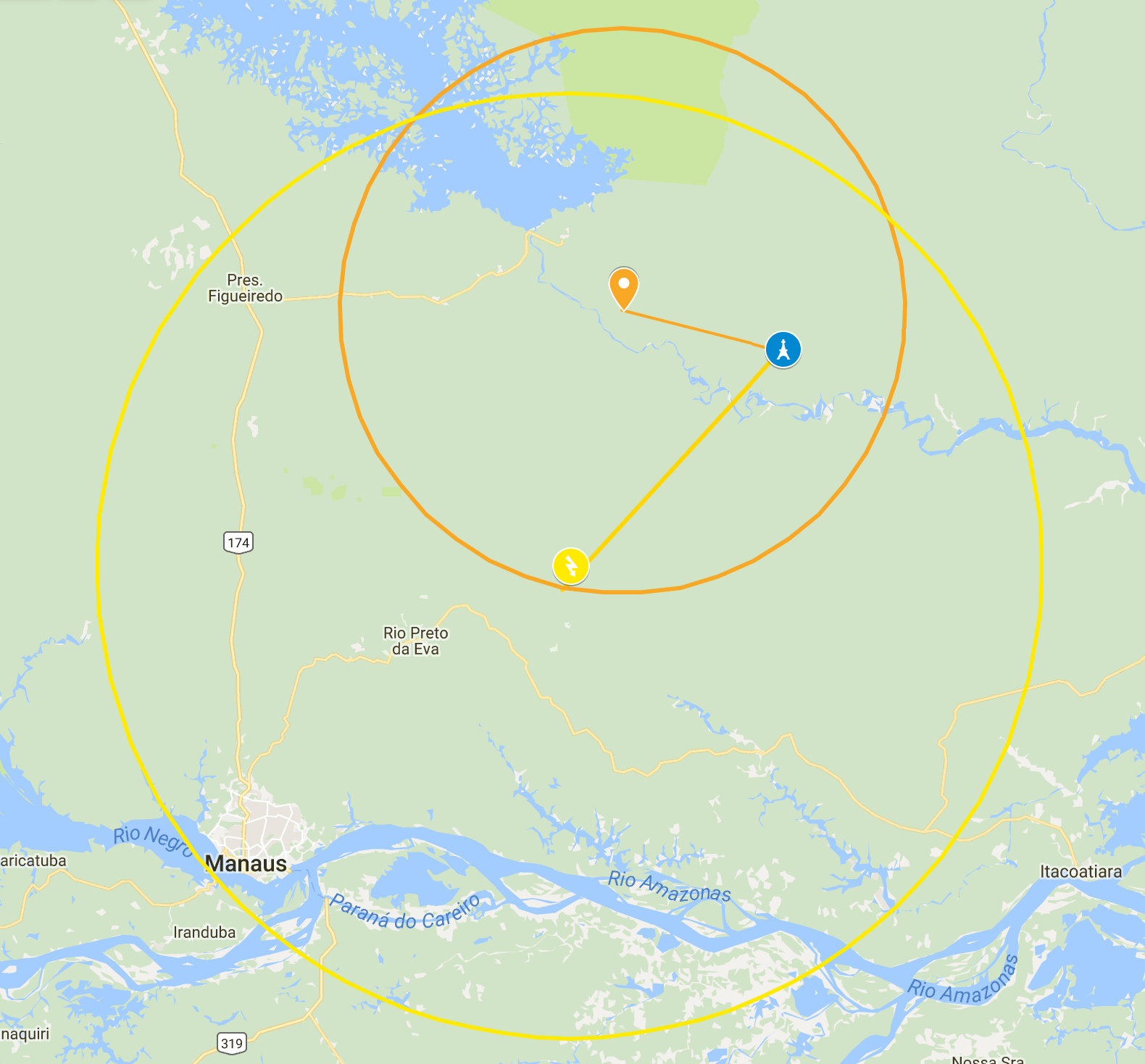 29
Thank you!
30